٨
الفصل
القواسم والمضاعفات
اختبار منتصف الفصل
الفصل الثامن
الدروس من ٨-١ الى ٨-٤
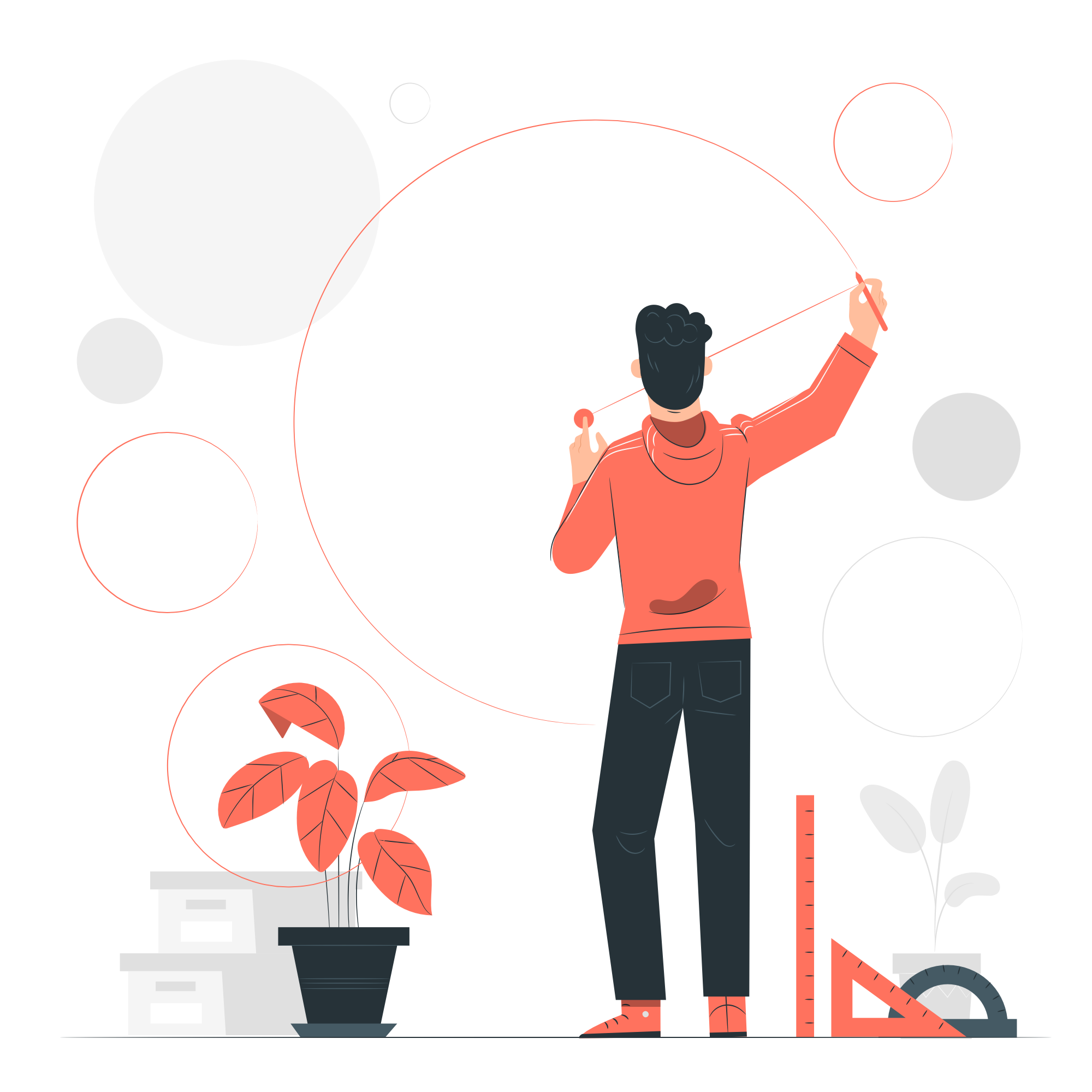 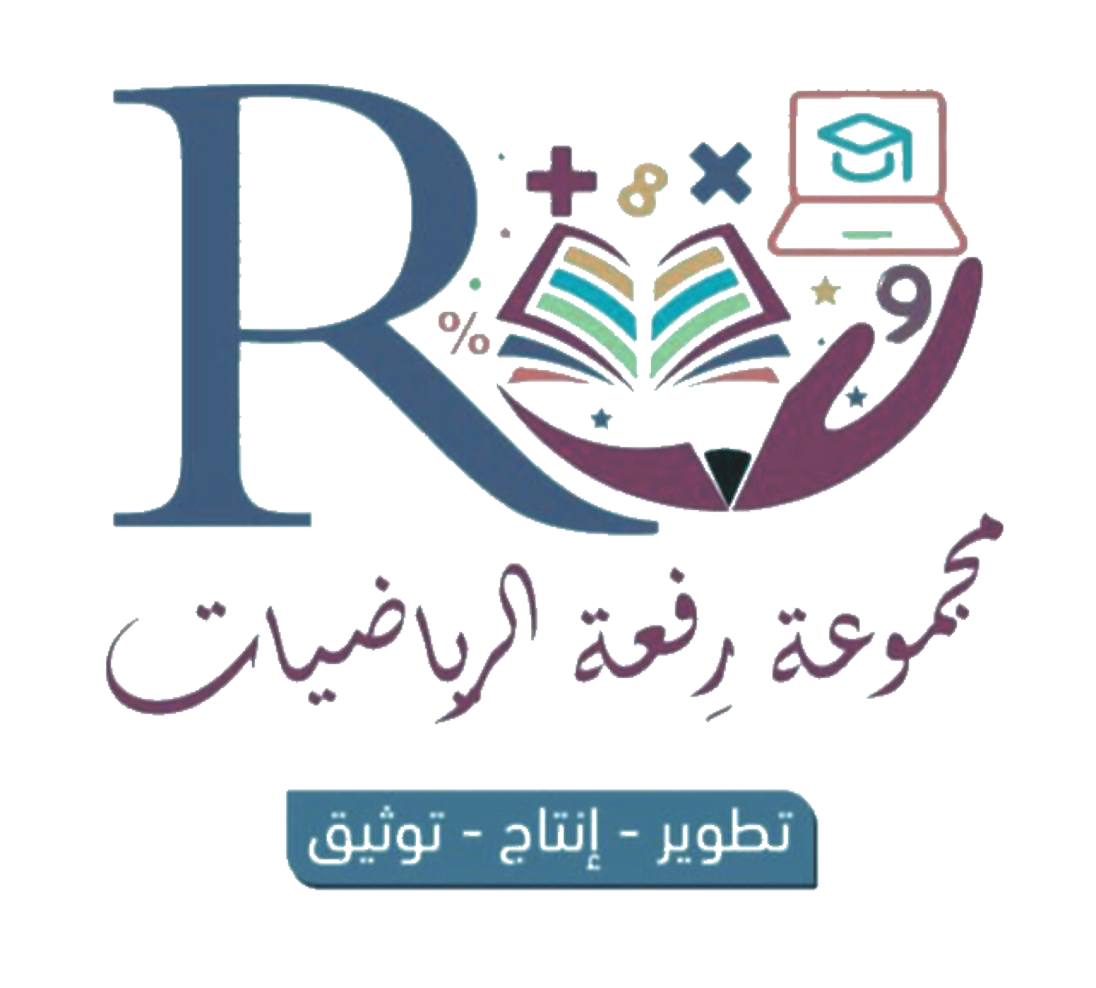 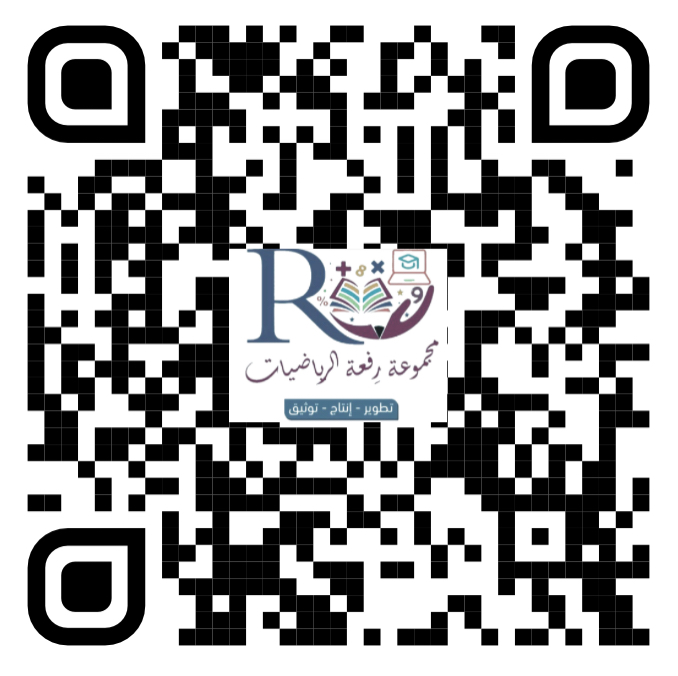 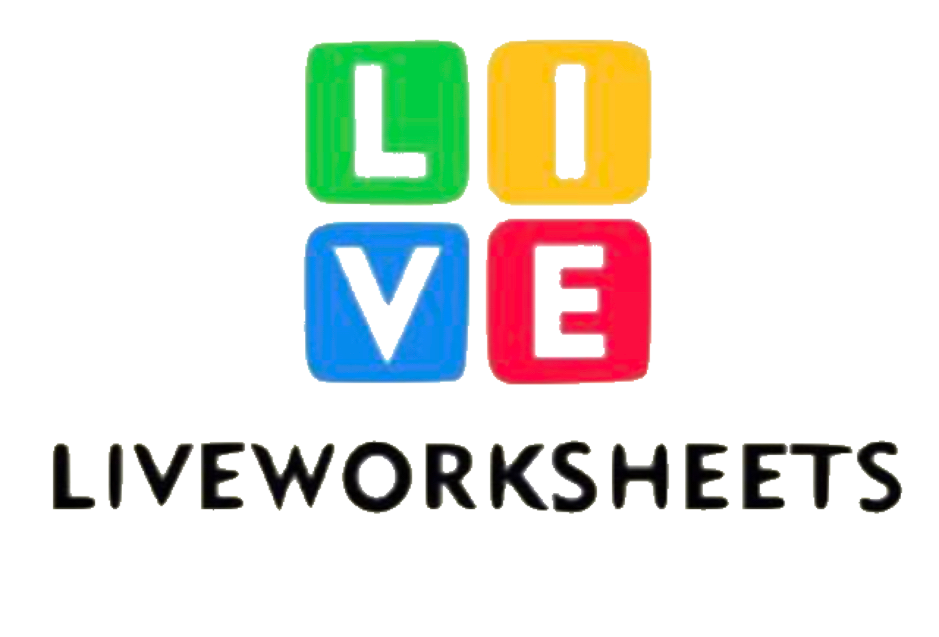 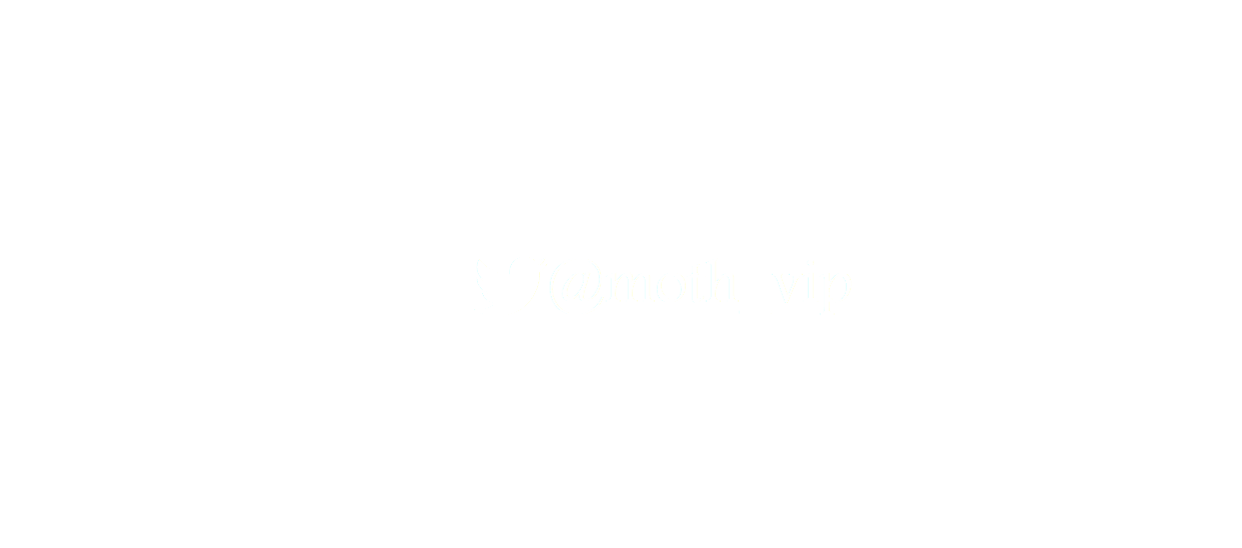 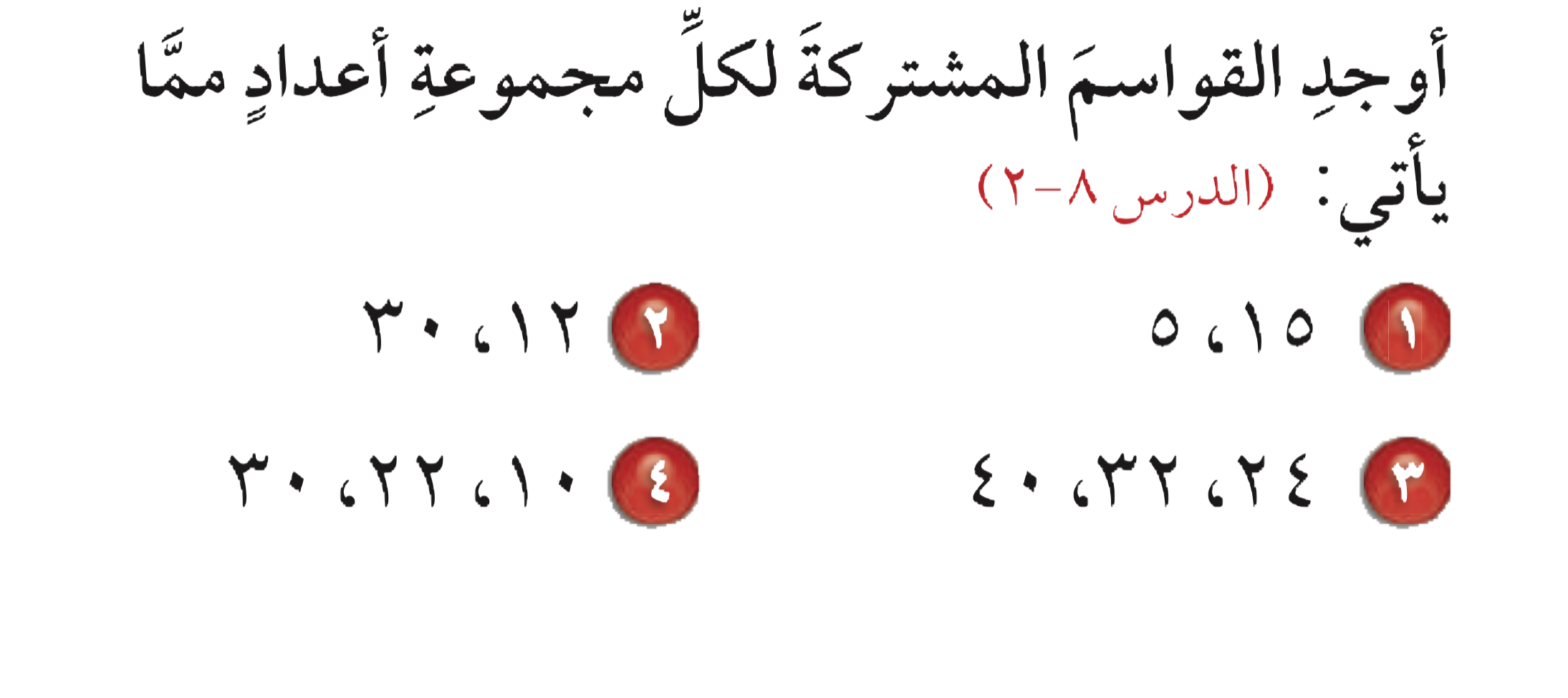 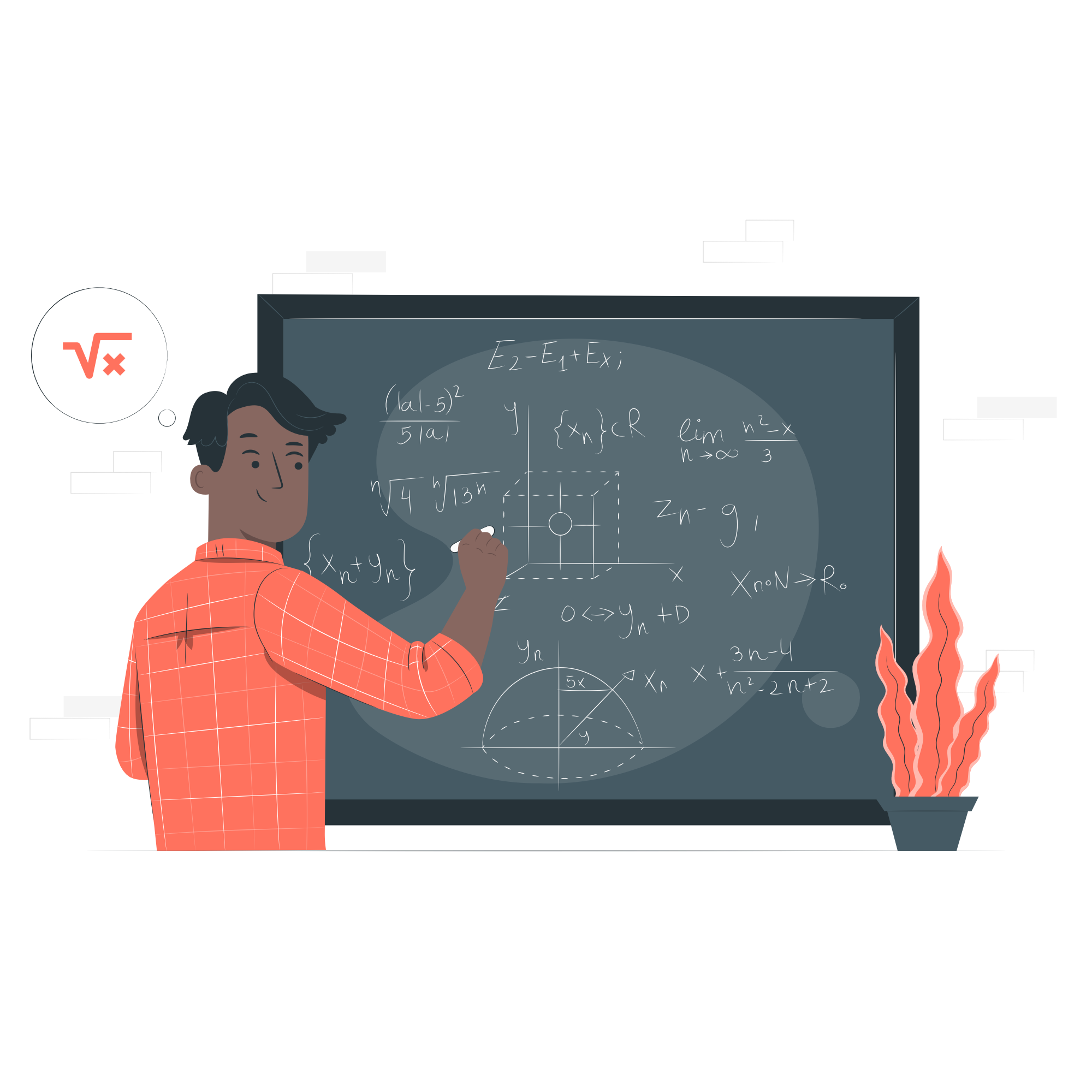 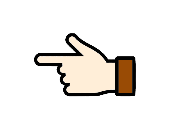 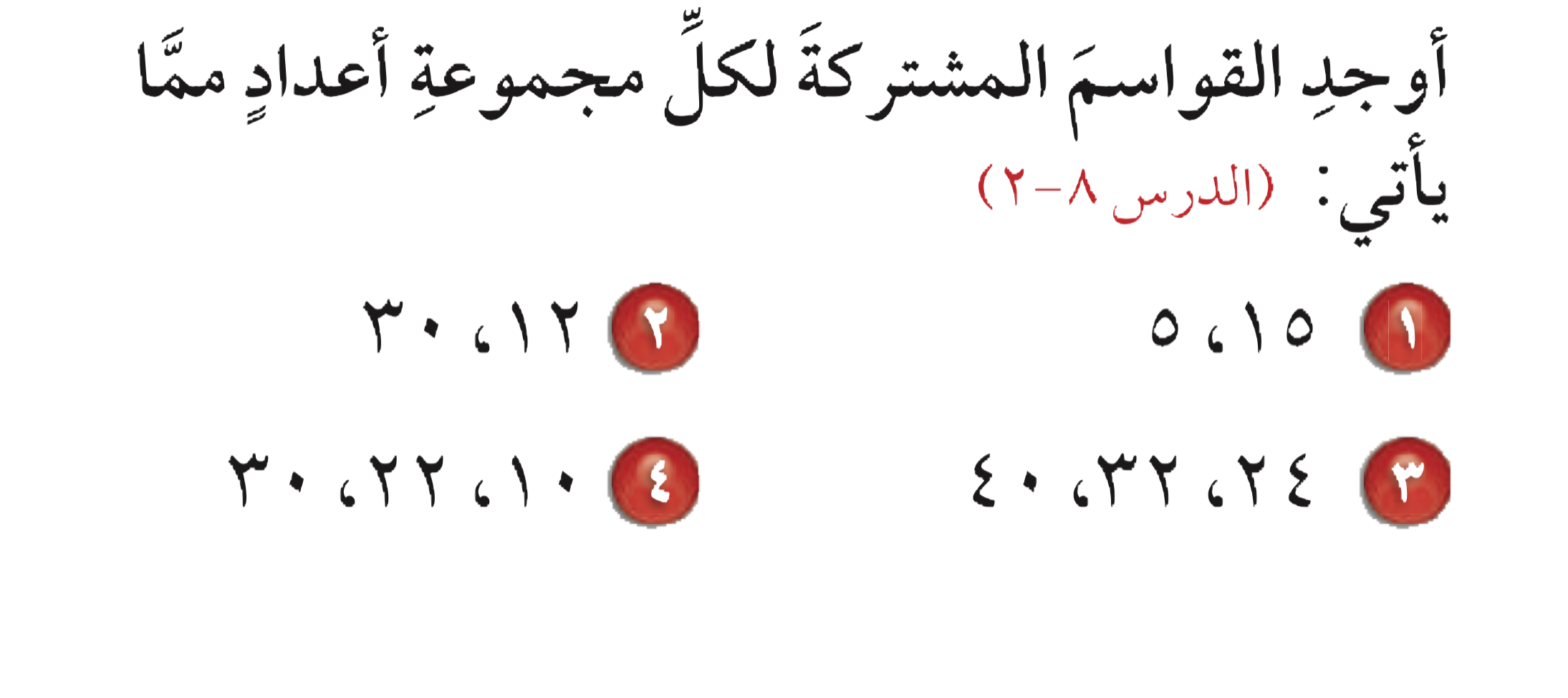 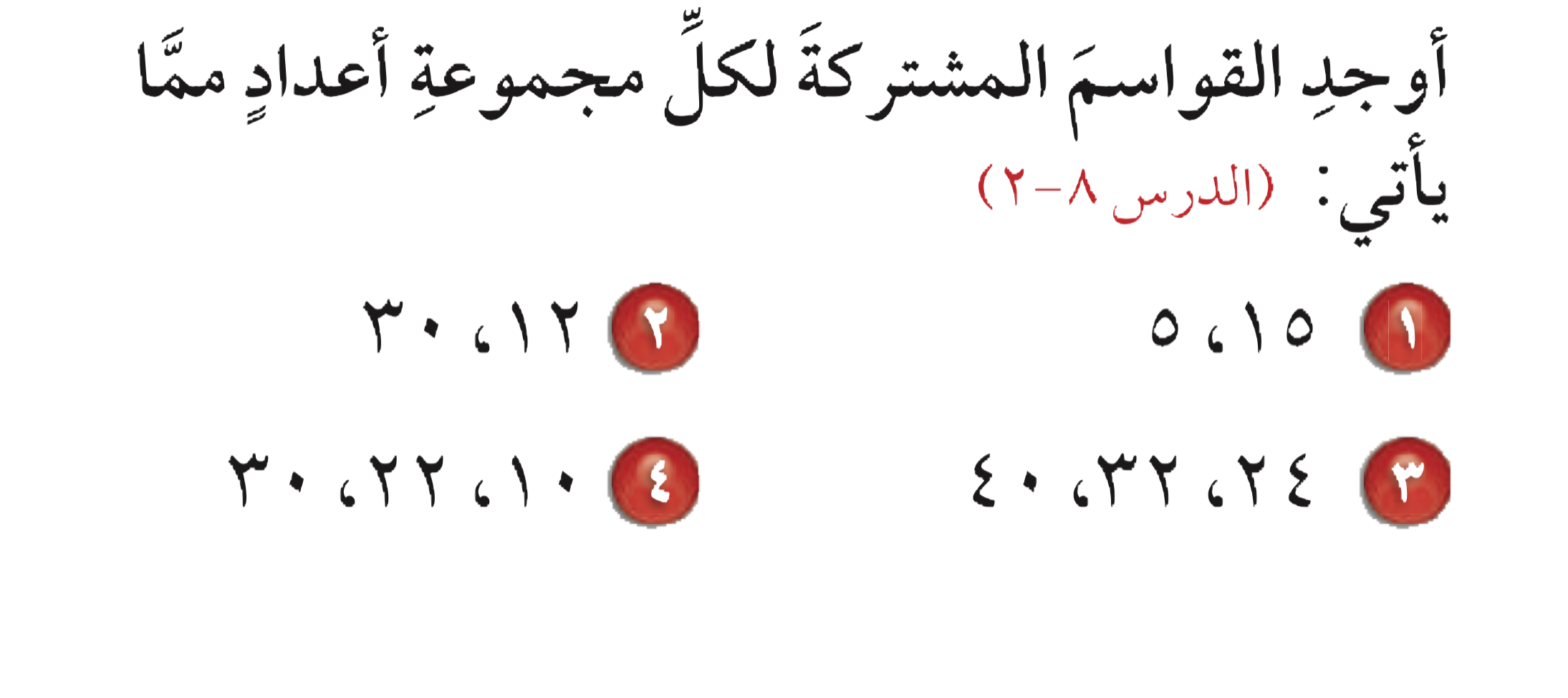 قواسم ١٥ هي: ١ ، ٣ ،٥ ،١٥ 
قواسم ٥ هي: ١ ، ٥
القواسم المشتركة هي : ١، ٥
قواسم ١٢ هي: ١ ،٢ ، ٣ ،٤ ،٦ ،١٢
قواسم ٣٠ هي: ١ ، ٢ ،٣ ،٥ ، ٦ ،١٠ ،١٥ ،٣٠
القواسم المشتركة هي : ١، ٢ ،٣ ،٦
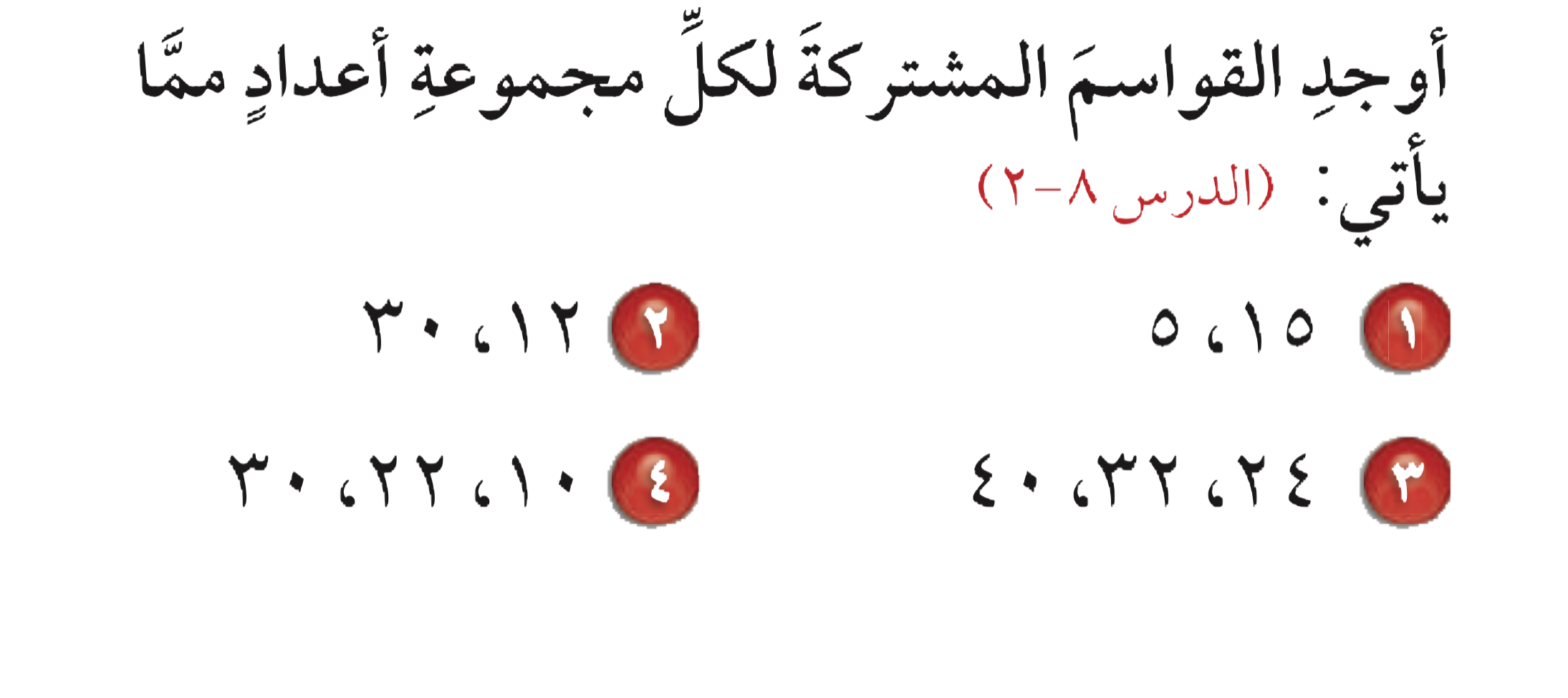 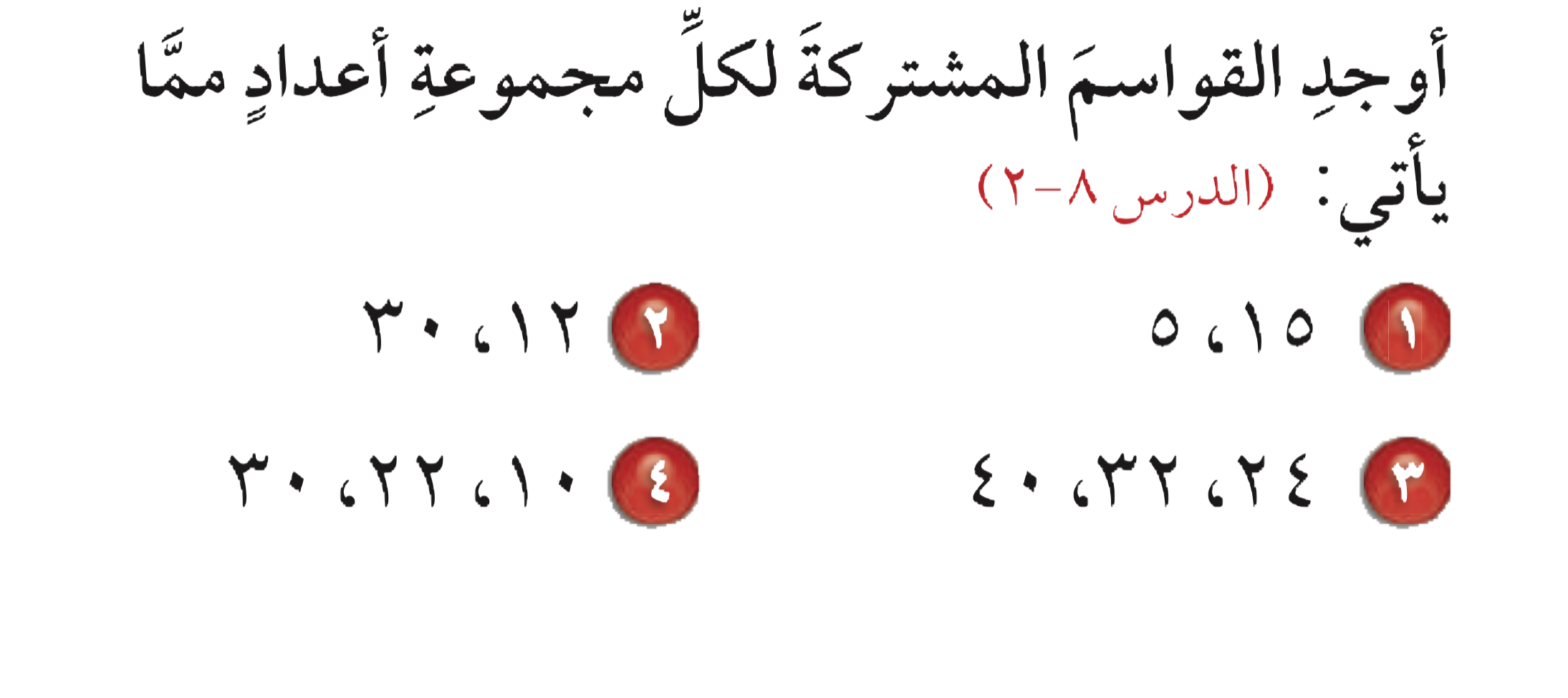 قواسم ١٠ هي: ١ ،٢ ، ٥ ، ١٠
قواسم ٢٢ هي: ١ ، ٢ ، ١١ ،٢٢
قواسم ٣٠ هي: ١ ، ٢ ،٣ ،٥ ، ٦ ،١٠ ،١٥ ،٣٠
القواسم المشتركة هي : ١، ٢
قواسم ٢٤ هي: ١ ،٢ ، ٣ ،٤ ،٦ ، ٨ ،١٢ ، ٢٤
قواسم ٣٢ هي: ١ ، ٢ ،٤ ، ٨ ،١٦ ،٣٢
قواسم ٤٠ هي: ١ ، ٢ ،٤  ،٥ ، ٨ ،١٠ ،٢٠ ،٤٠
القواسم المشتركة هي : ١، ٢ ،٤ ، ٨
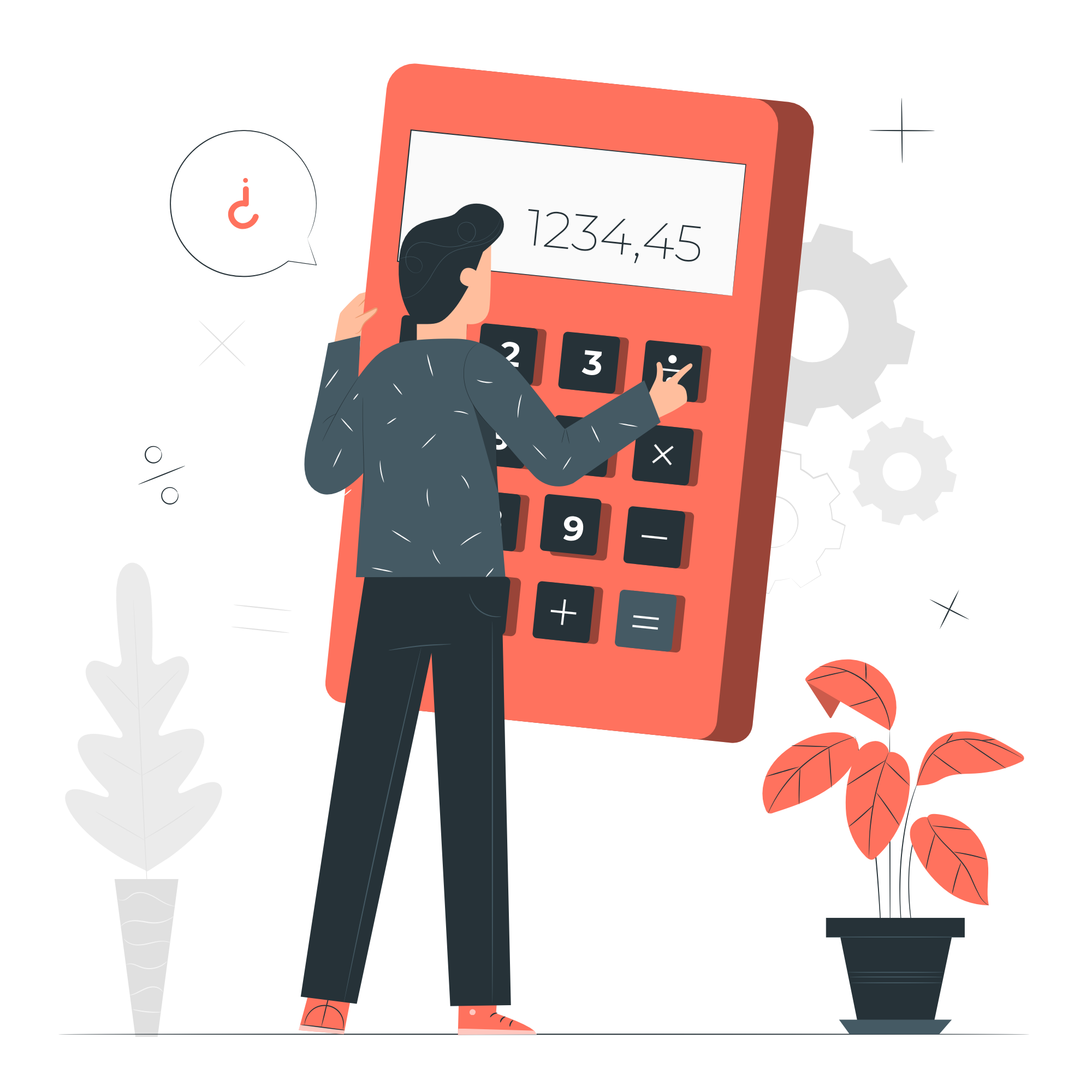 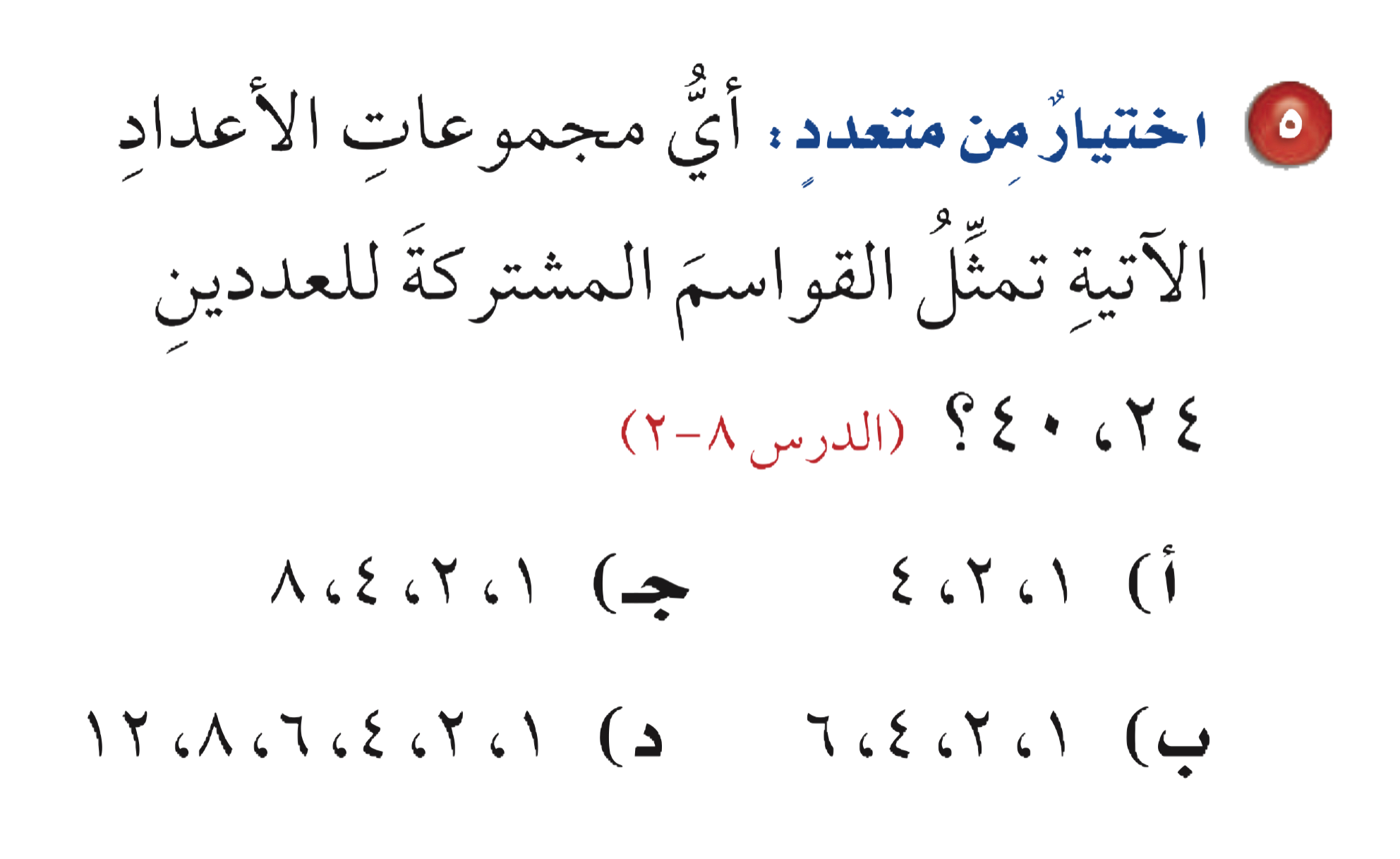 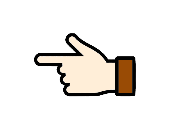 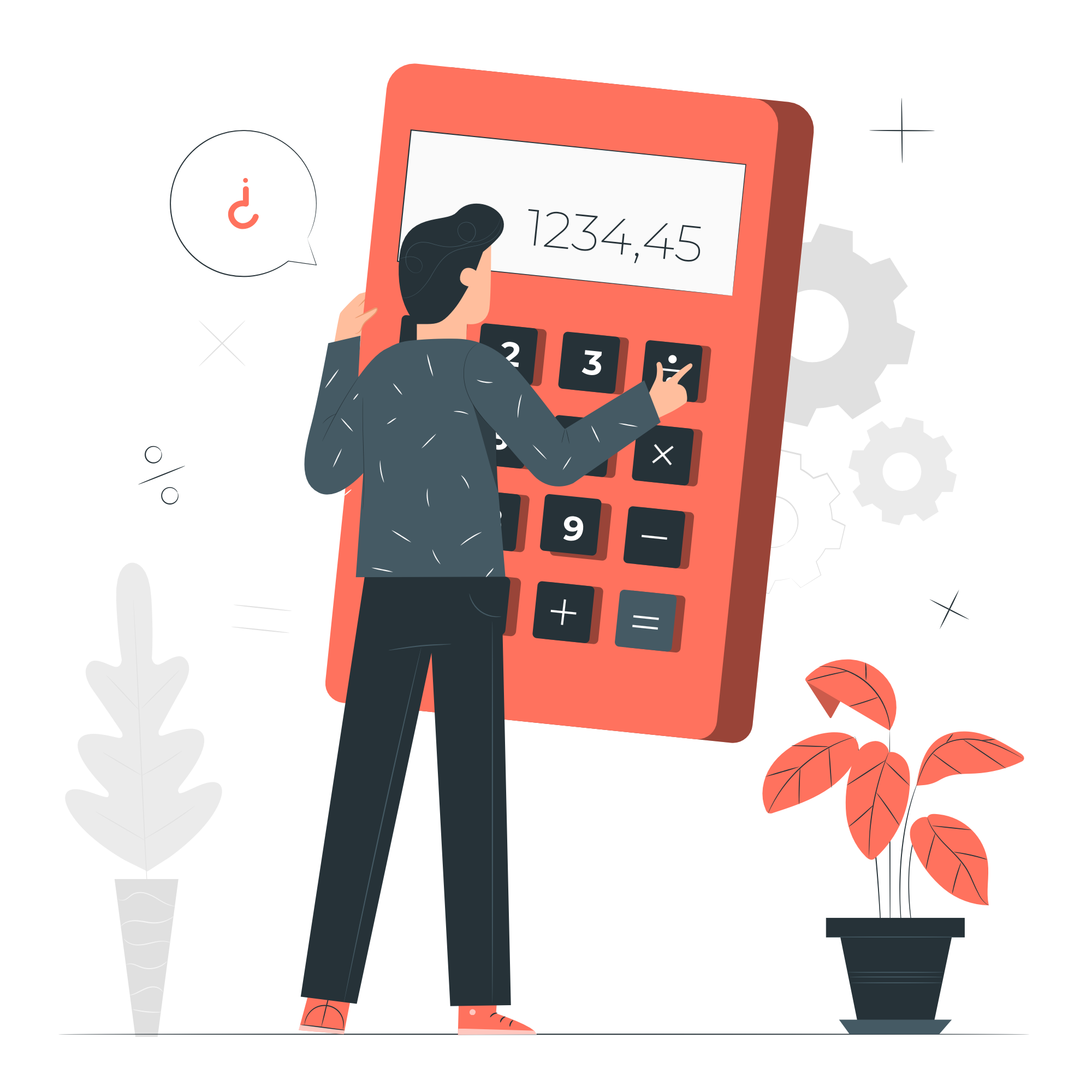 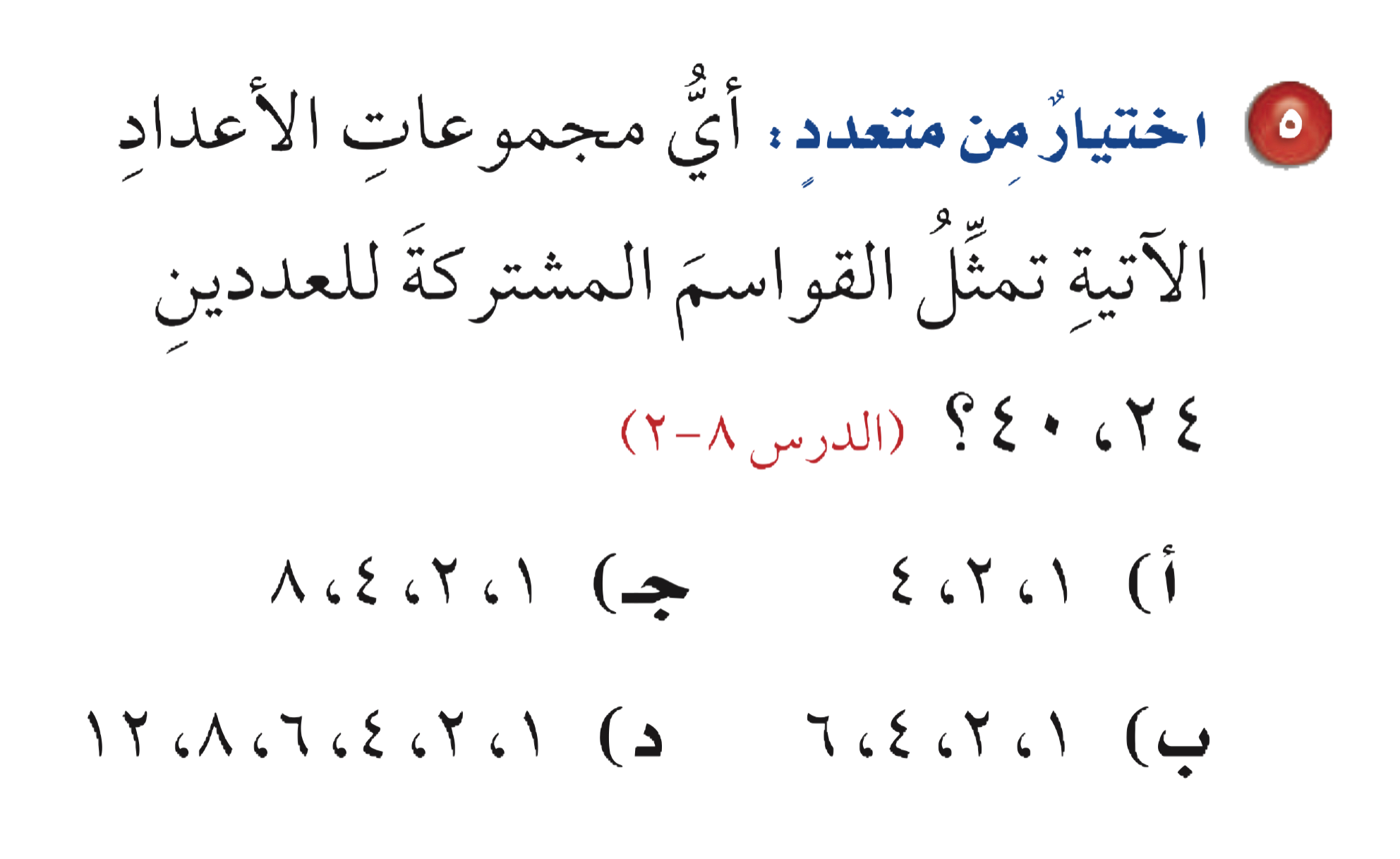 قواسم ٢٤ هي: ١ ،٢ ، ٣ ،٤ ،٦ ، ٨ ،١٢ ، ٢٤
قواسم ٤٠ هي: ١ ، ٢ ،٤  ،٥ ، ٨ ،١٠ ،٢٠ ،٤٠
القواسم المشتركة هي : ١، ٢ ،٤ ، ٨
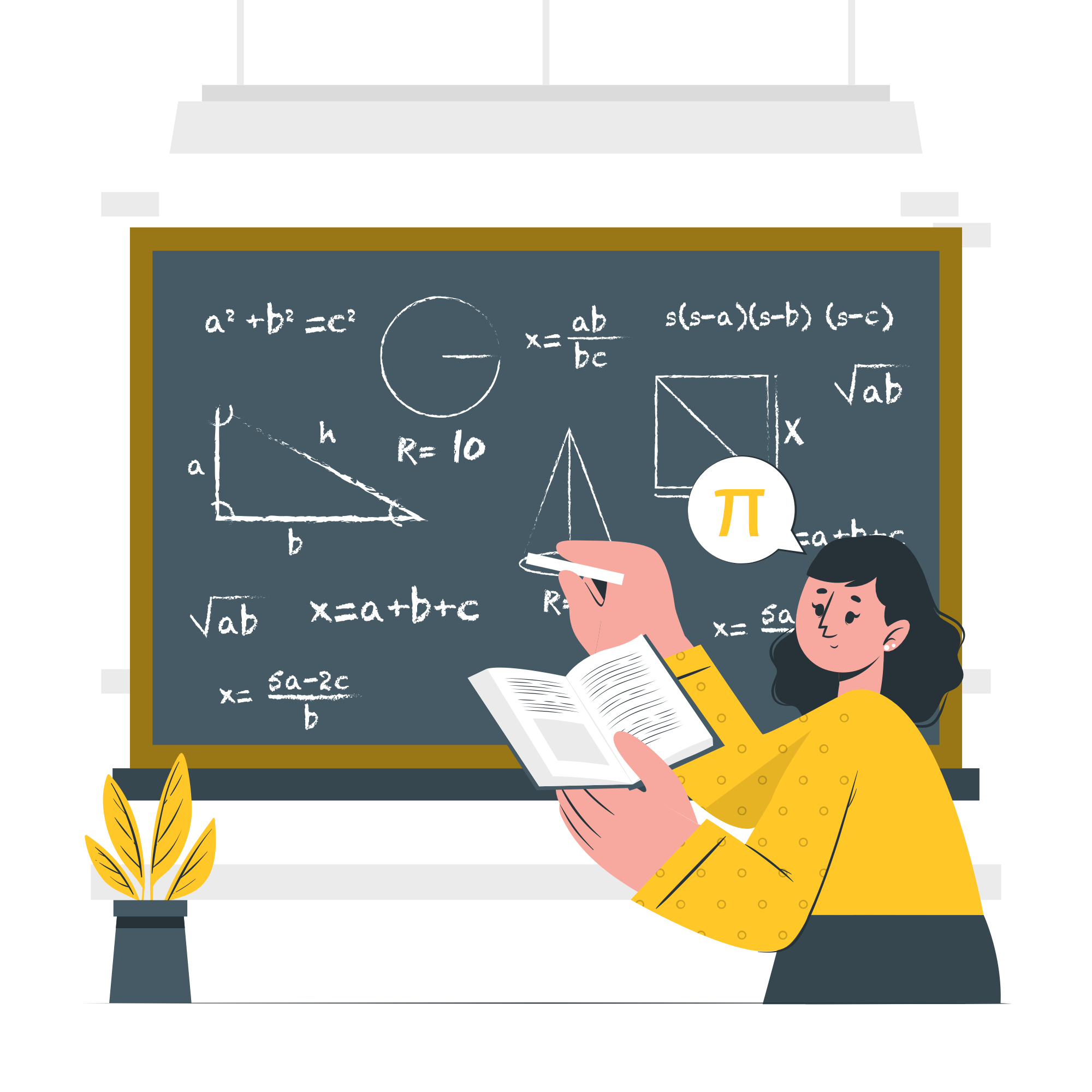 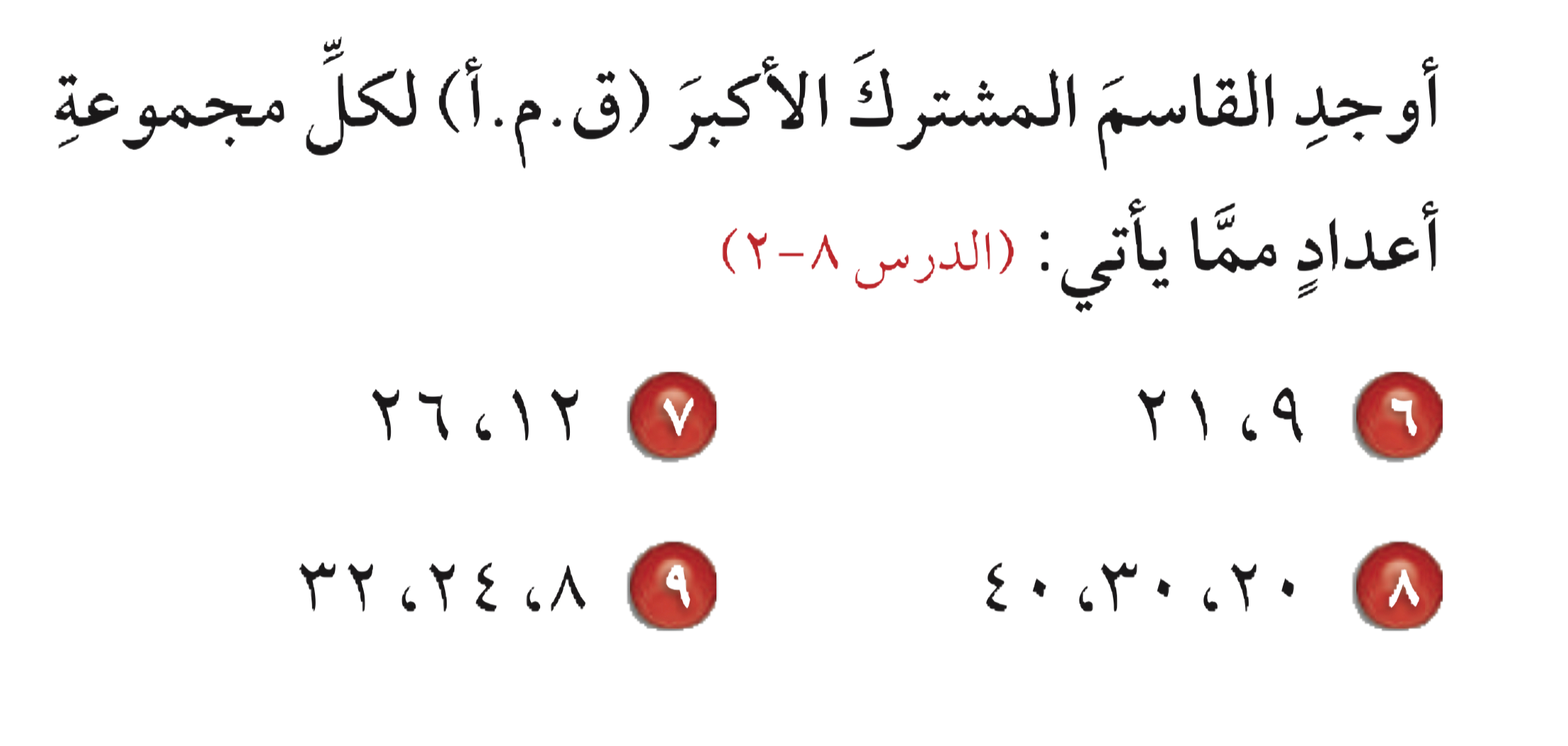 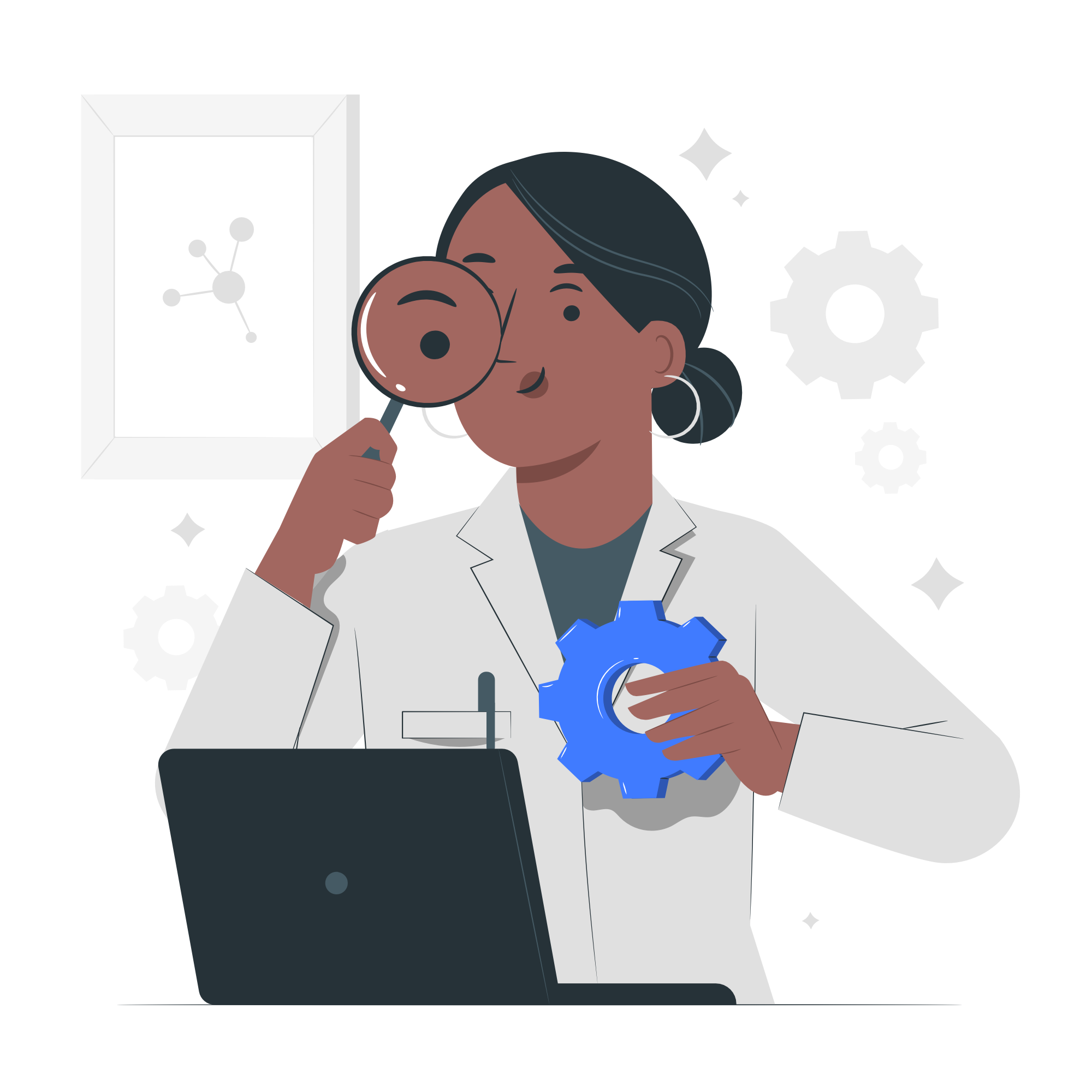 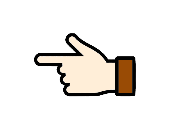 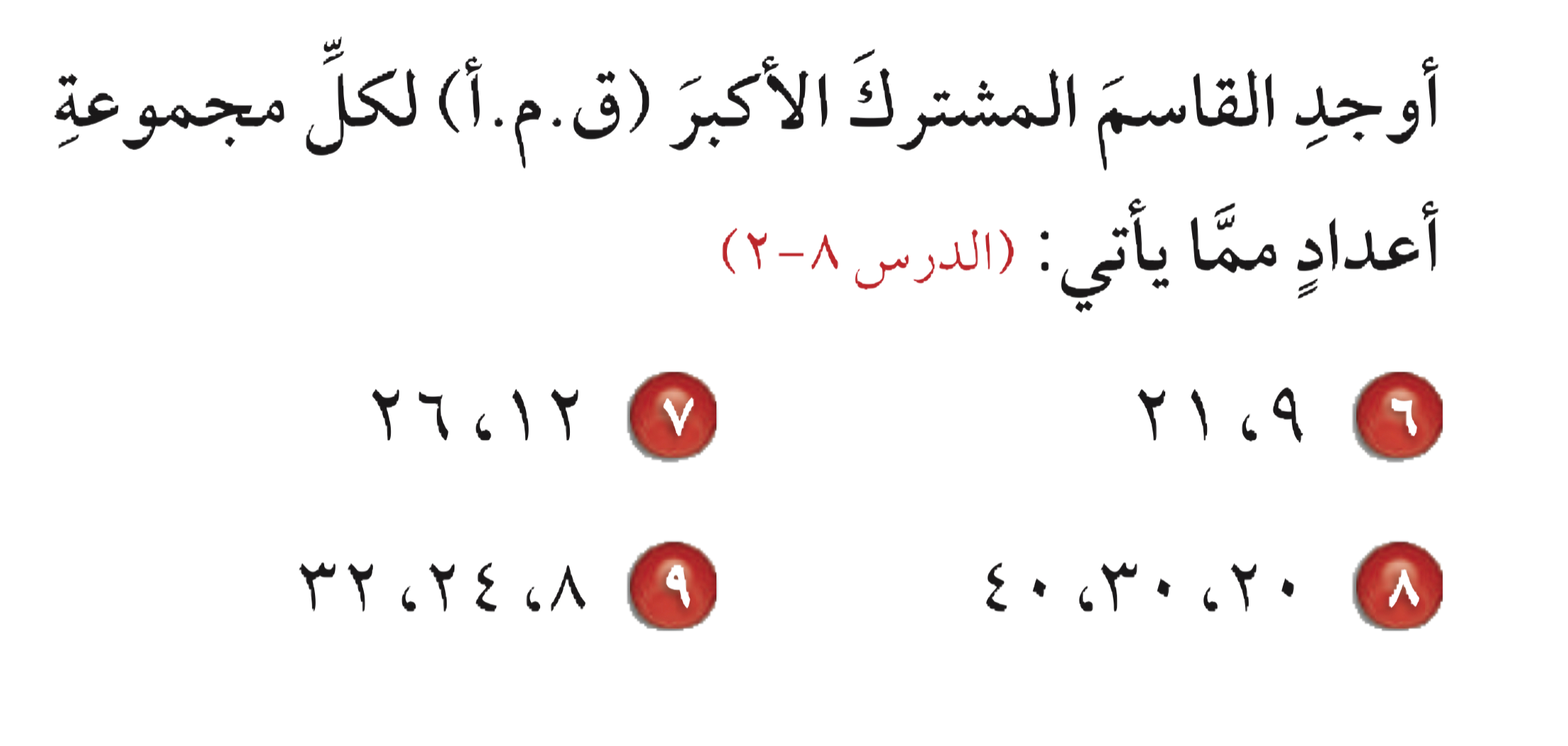 (ق.م.أ) هو ٣
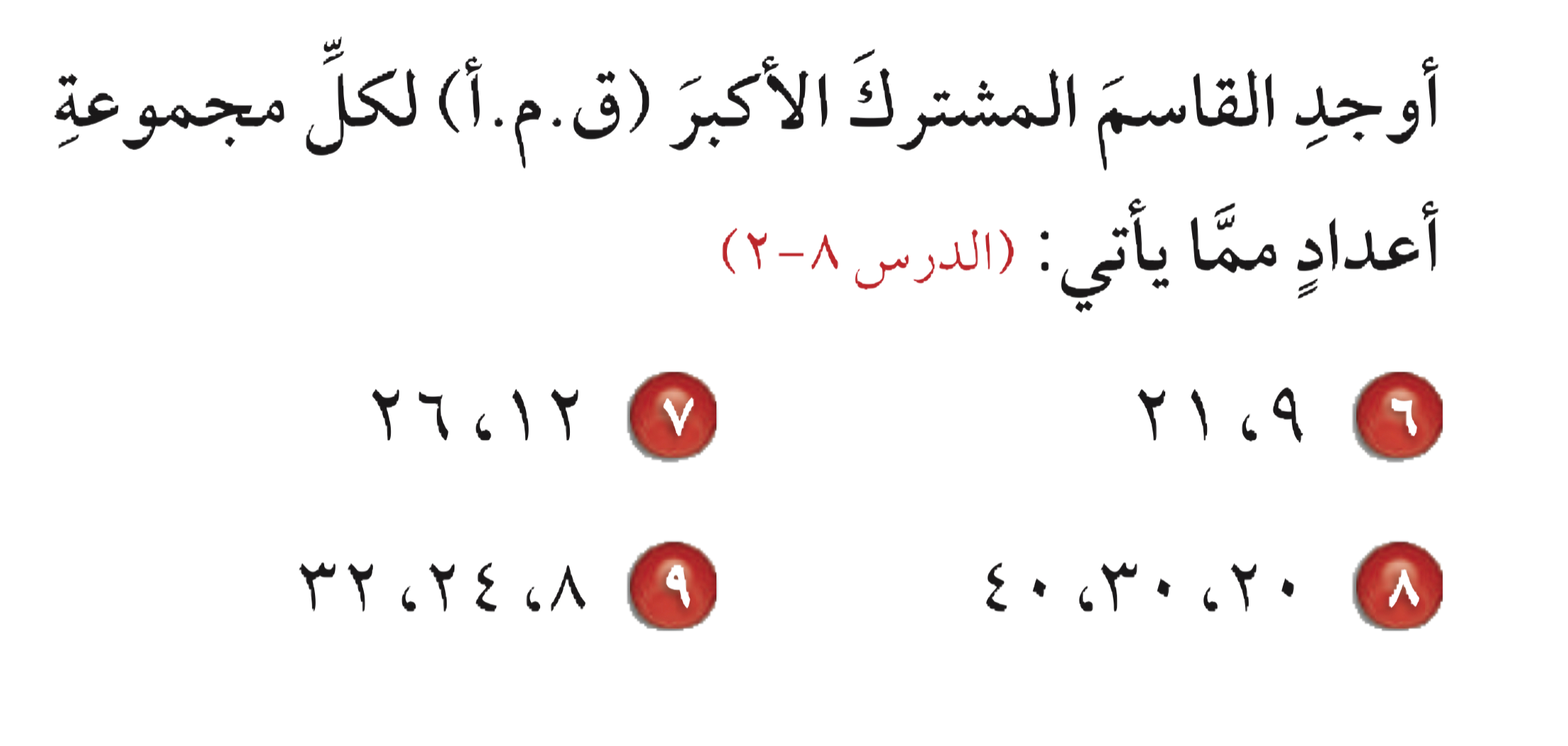 (ق.م.أ) هو ٢
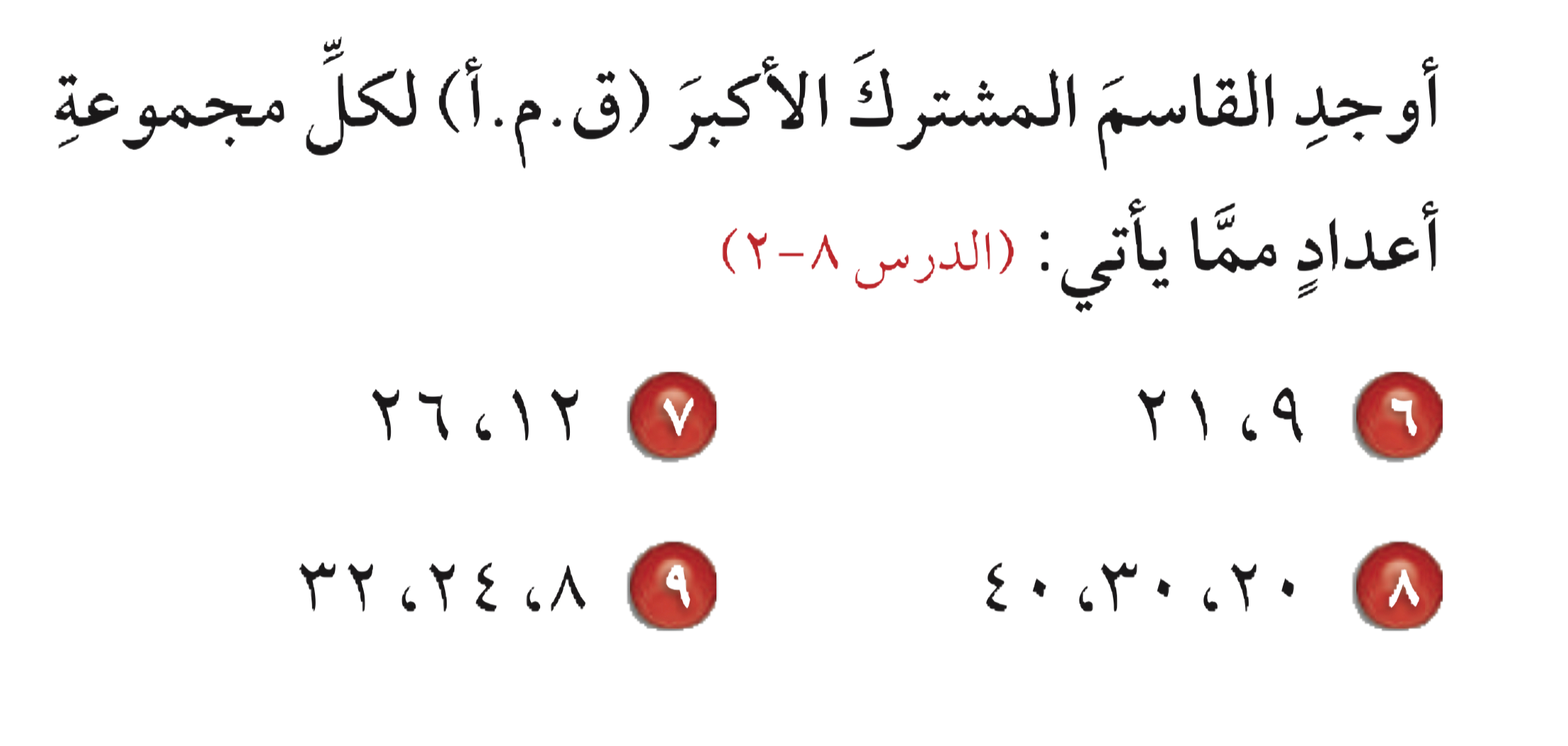 (ق.م.أ) هو ١٠
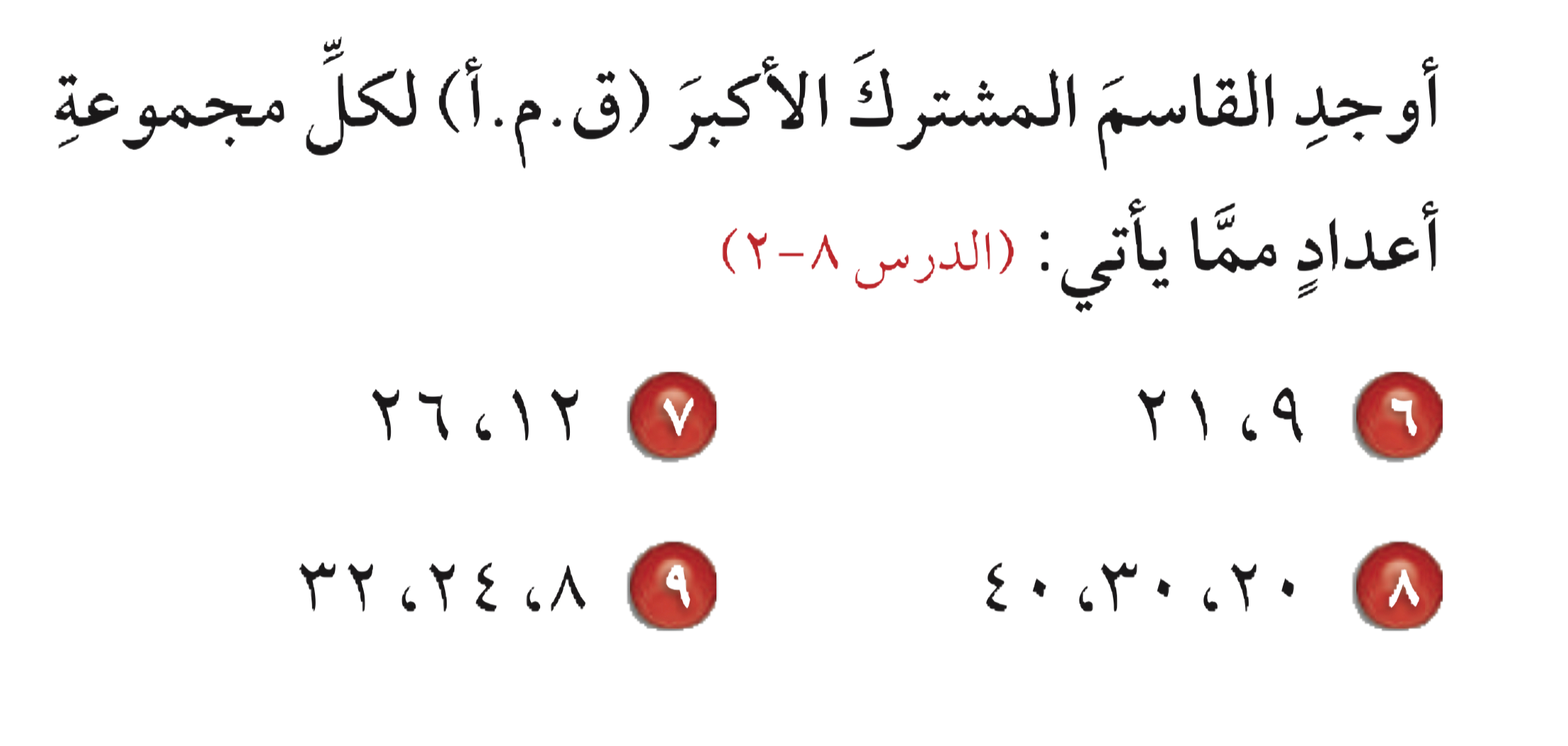 (ق.م.أ) هو ٨
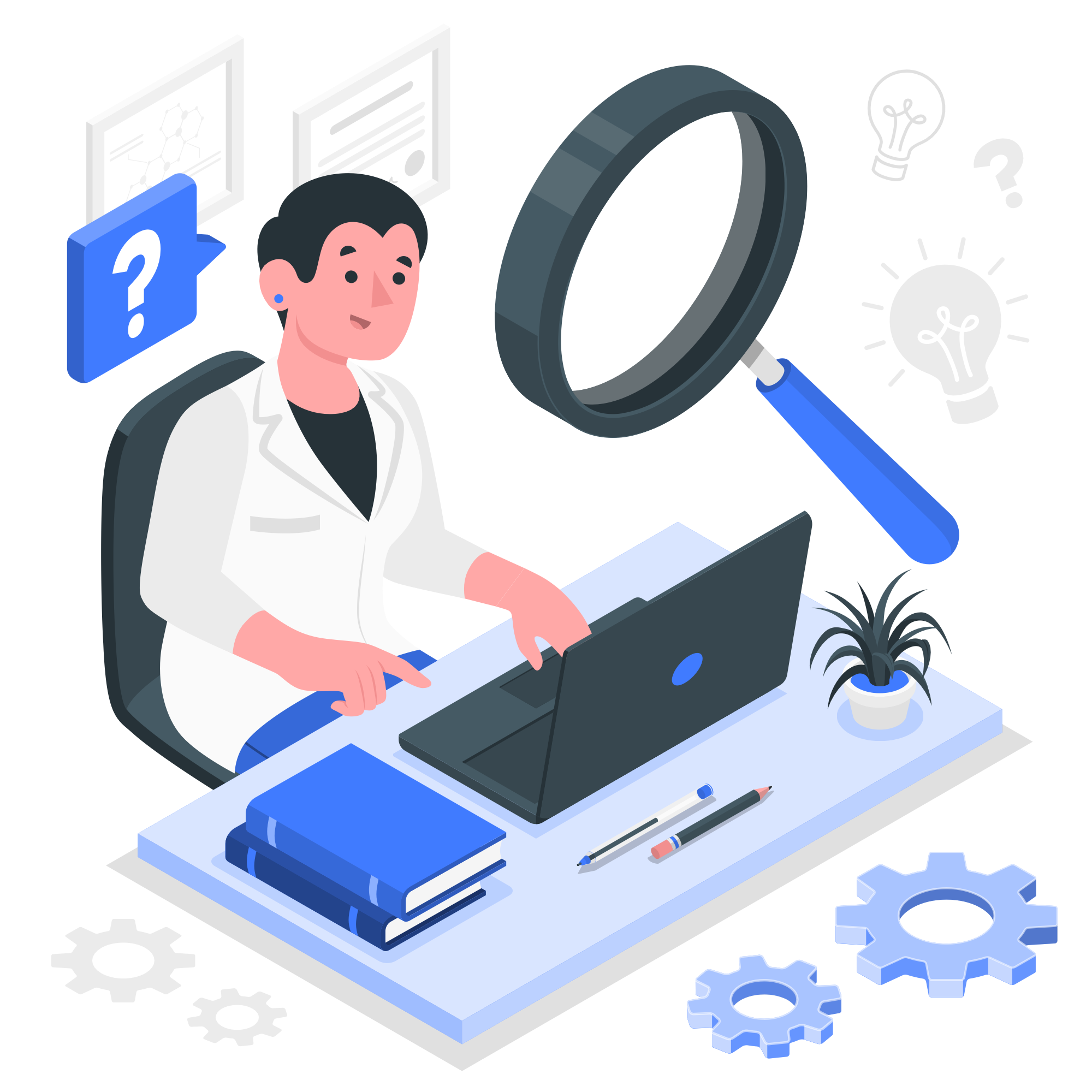 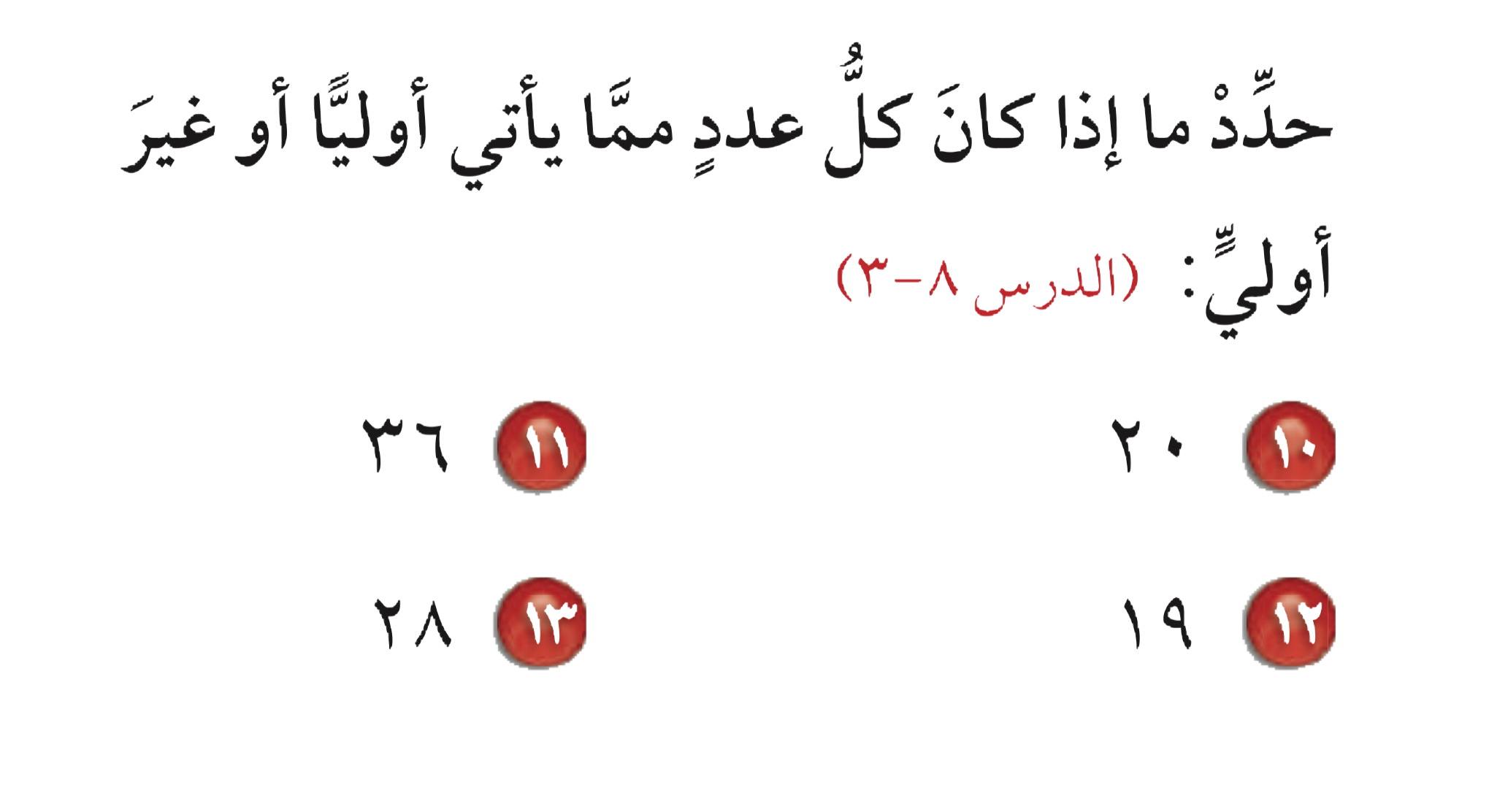 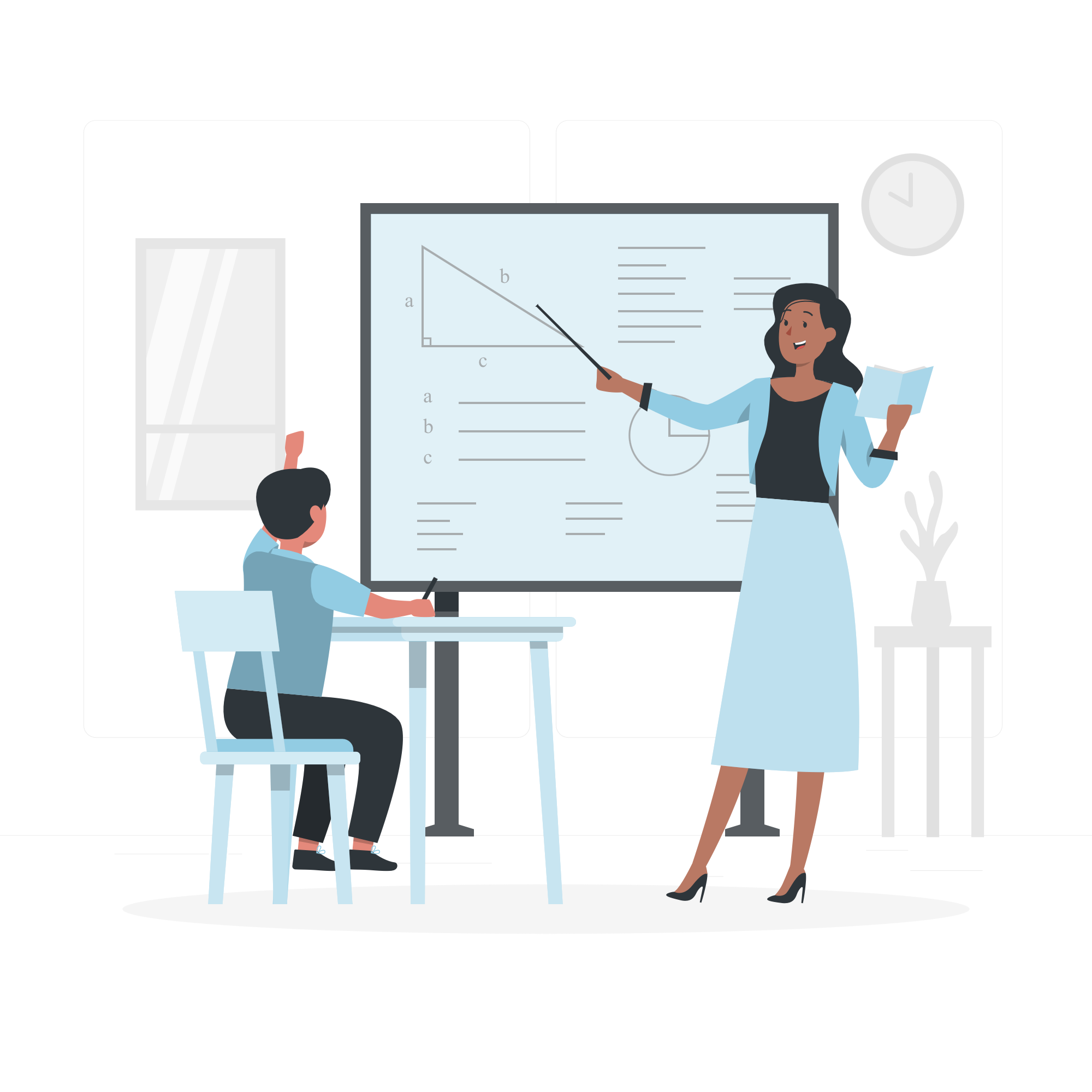 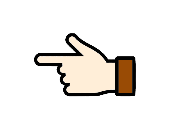 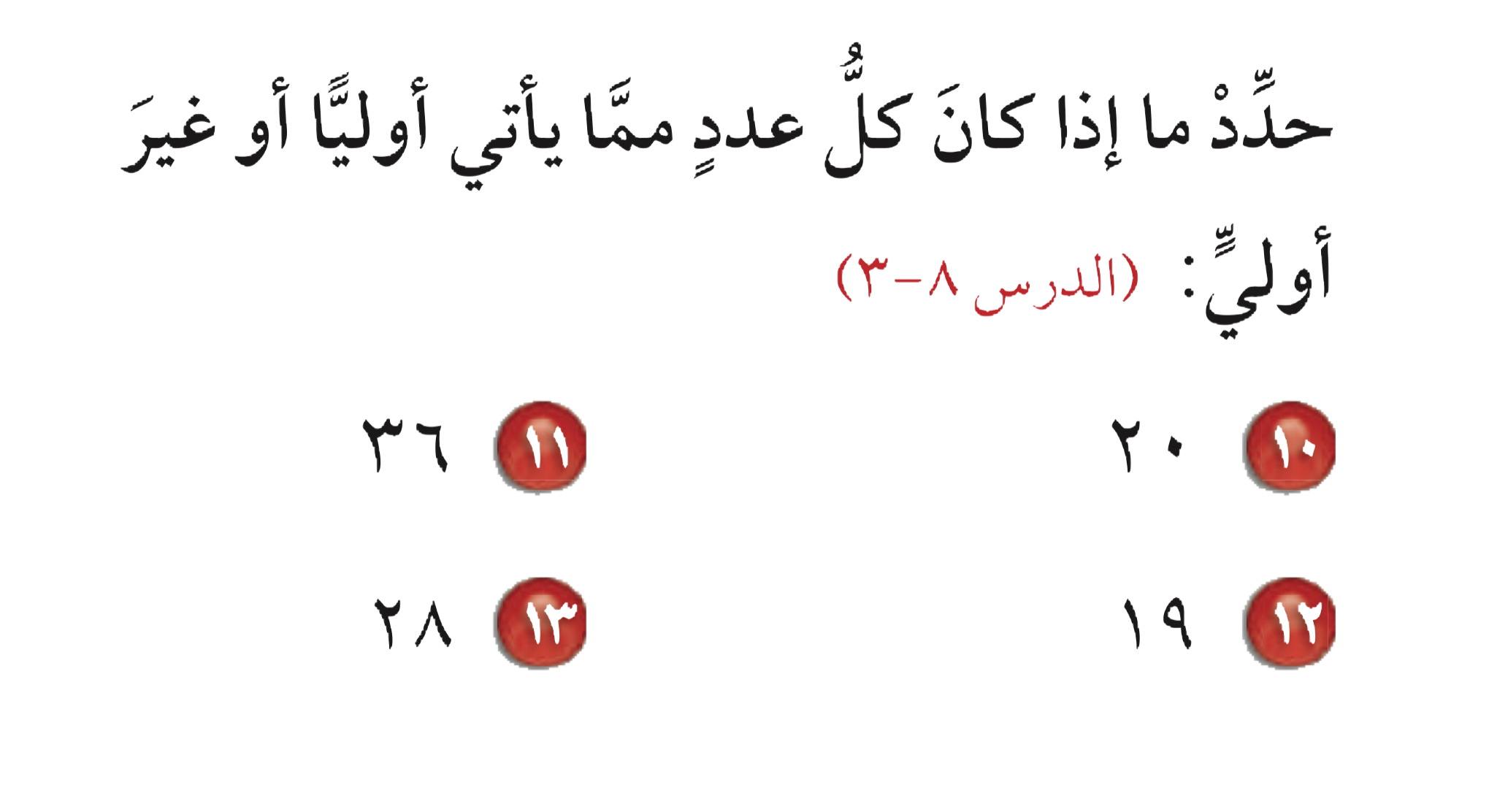 غير أولي
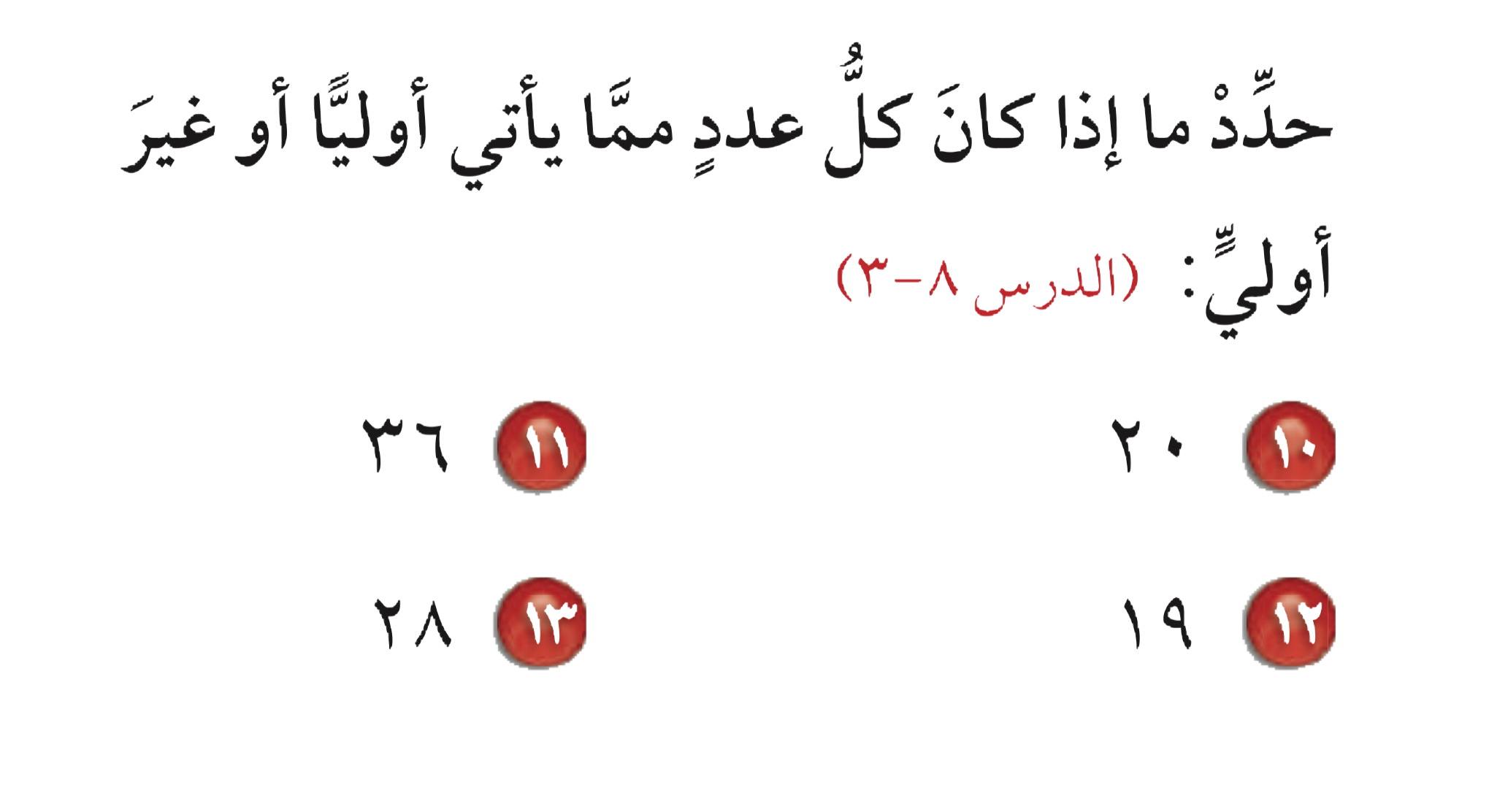 غير أولي
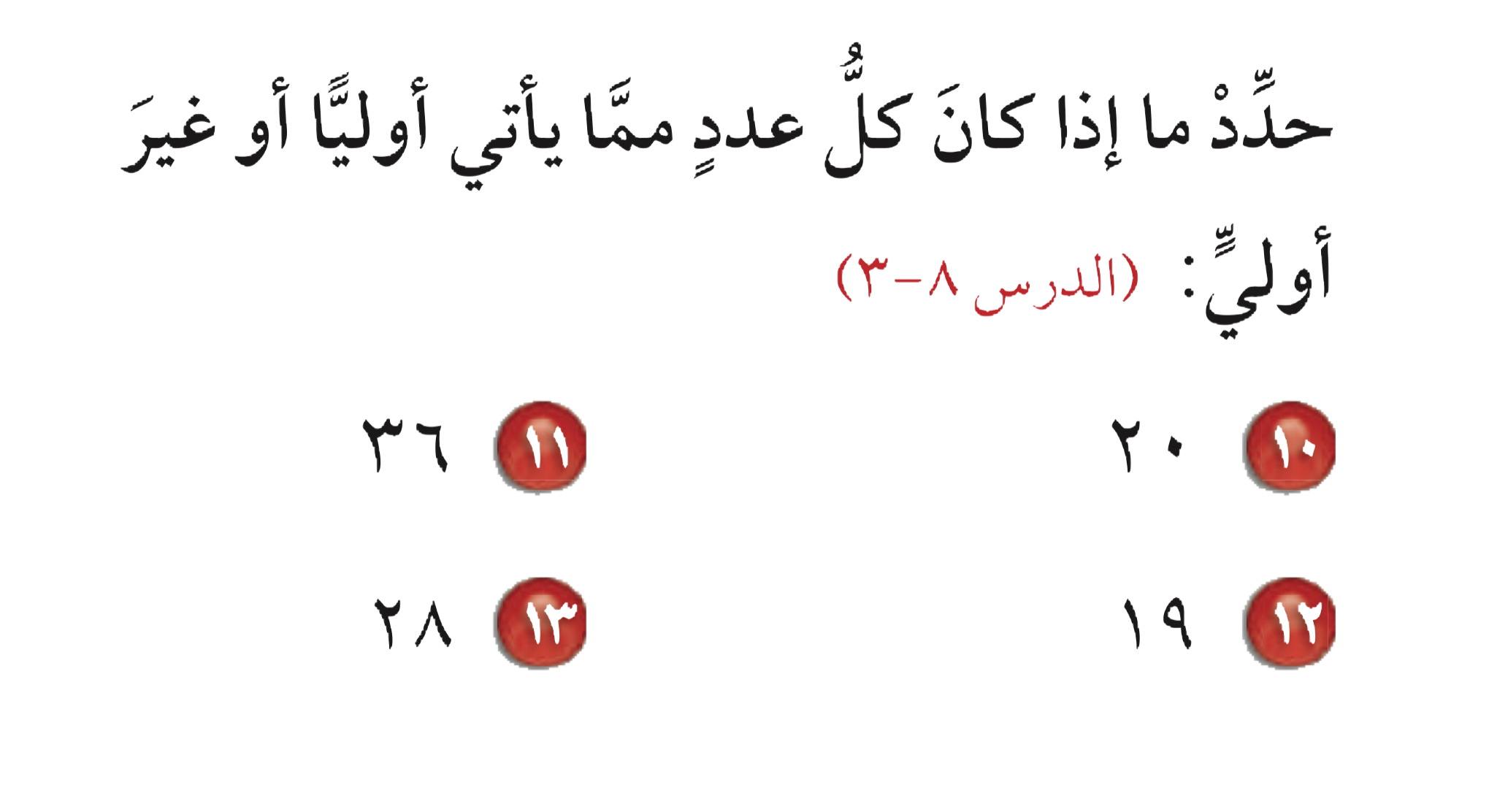 أولي
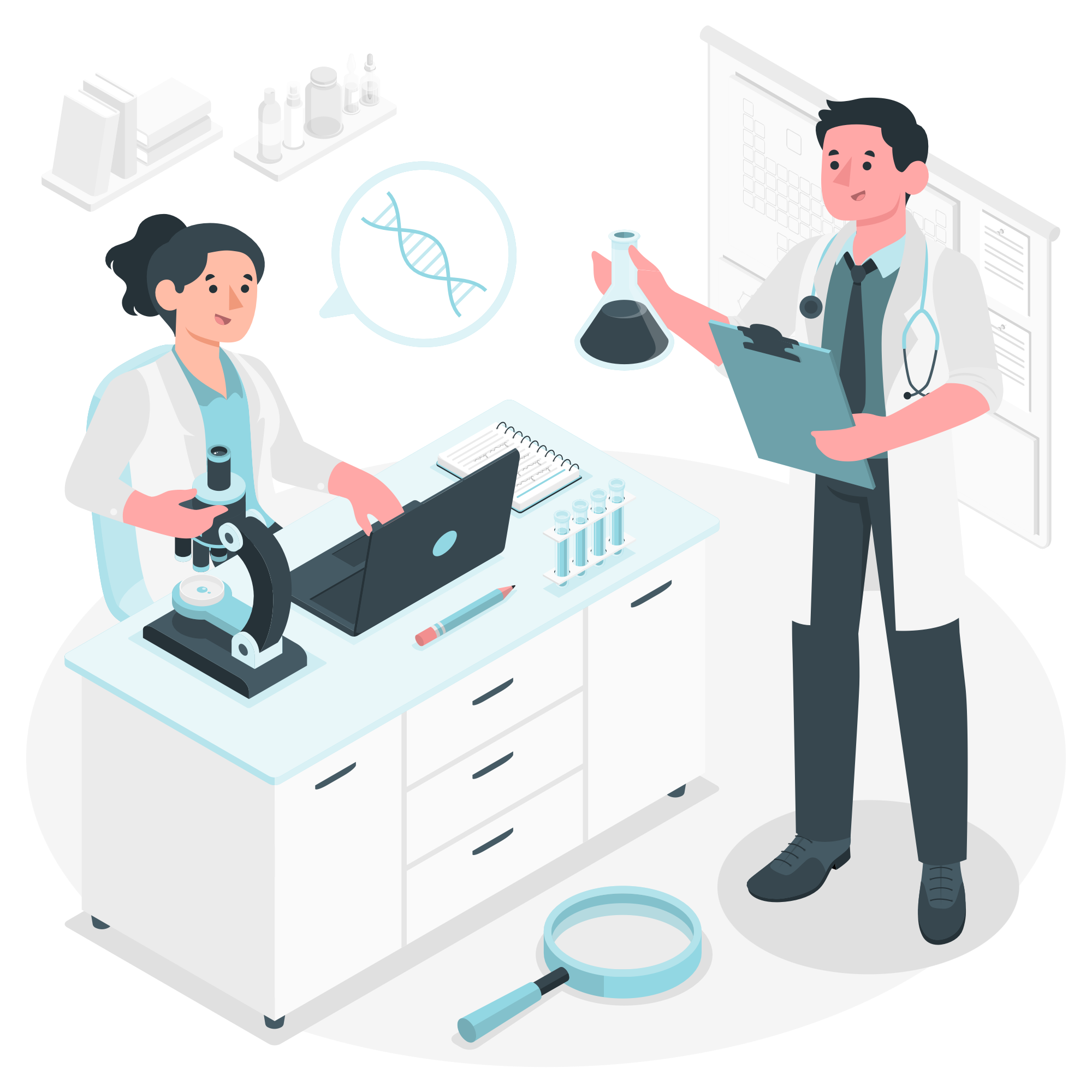 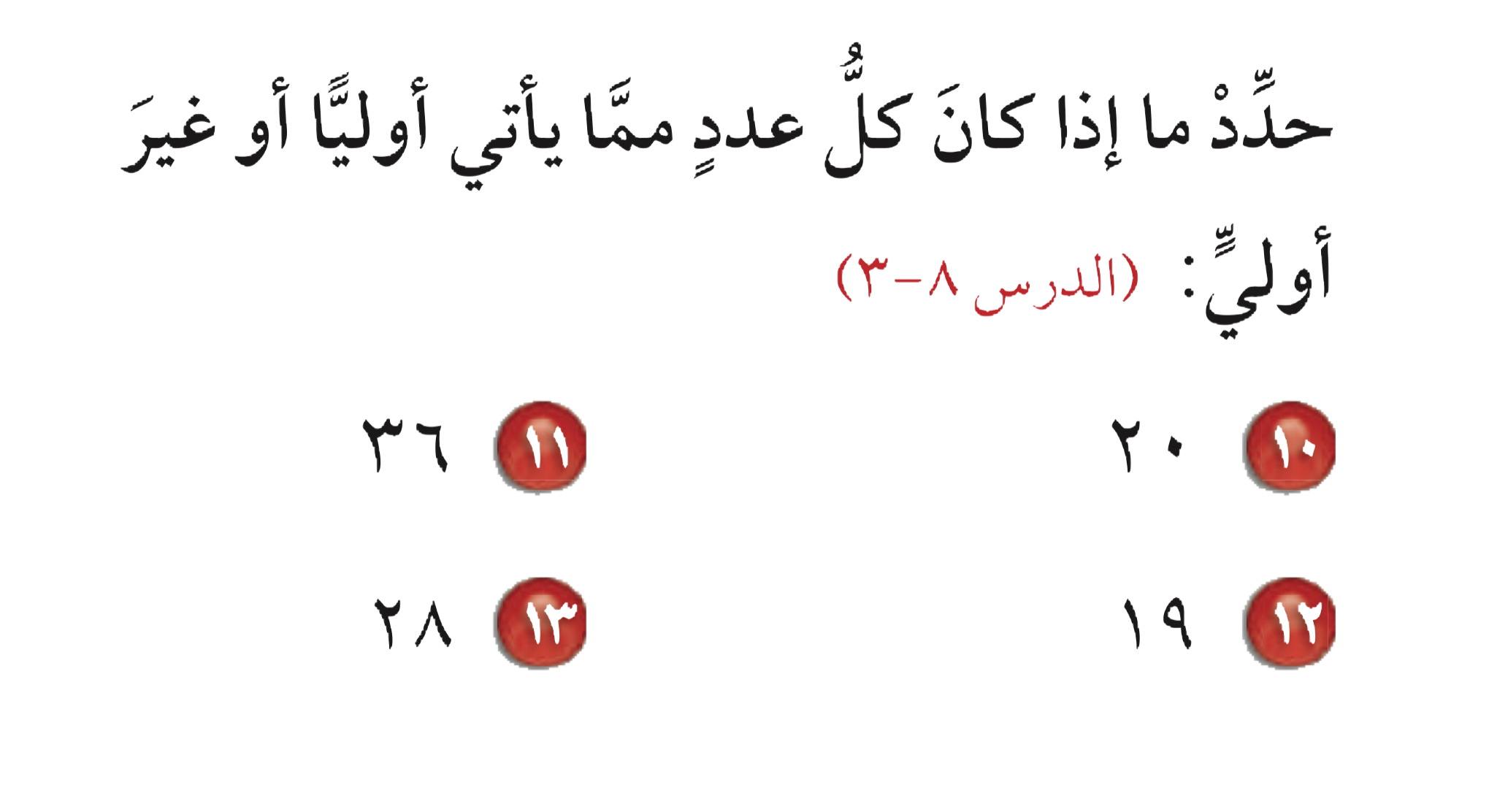 غير أولي
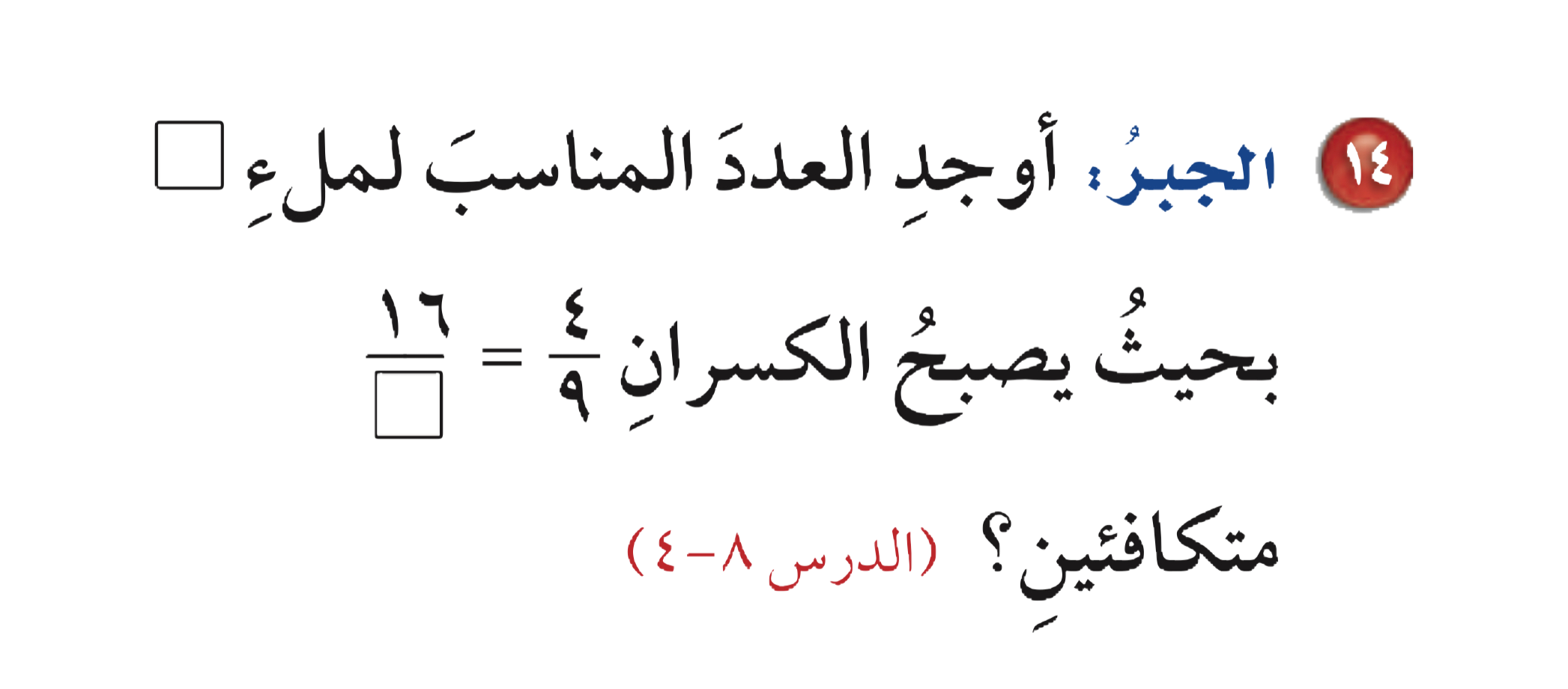 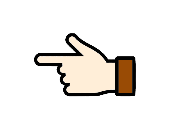 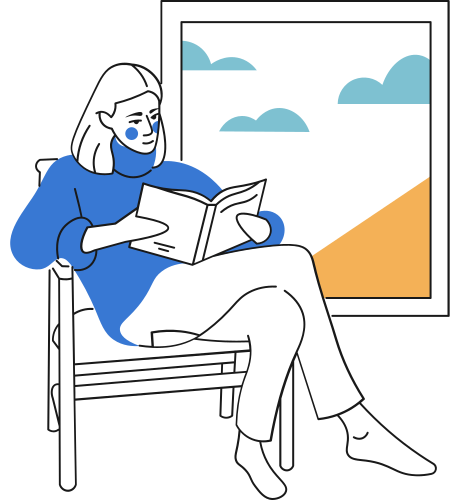 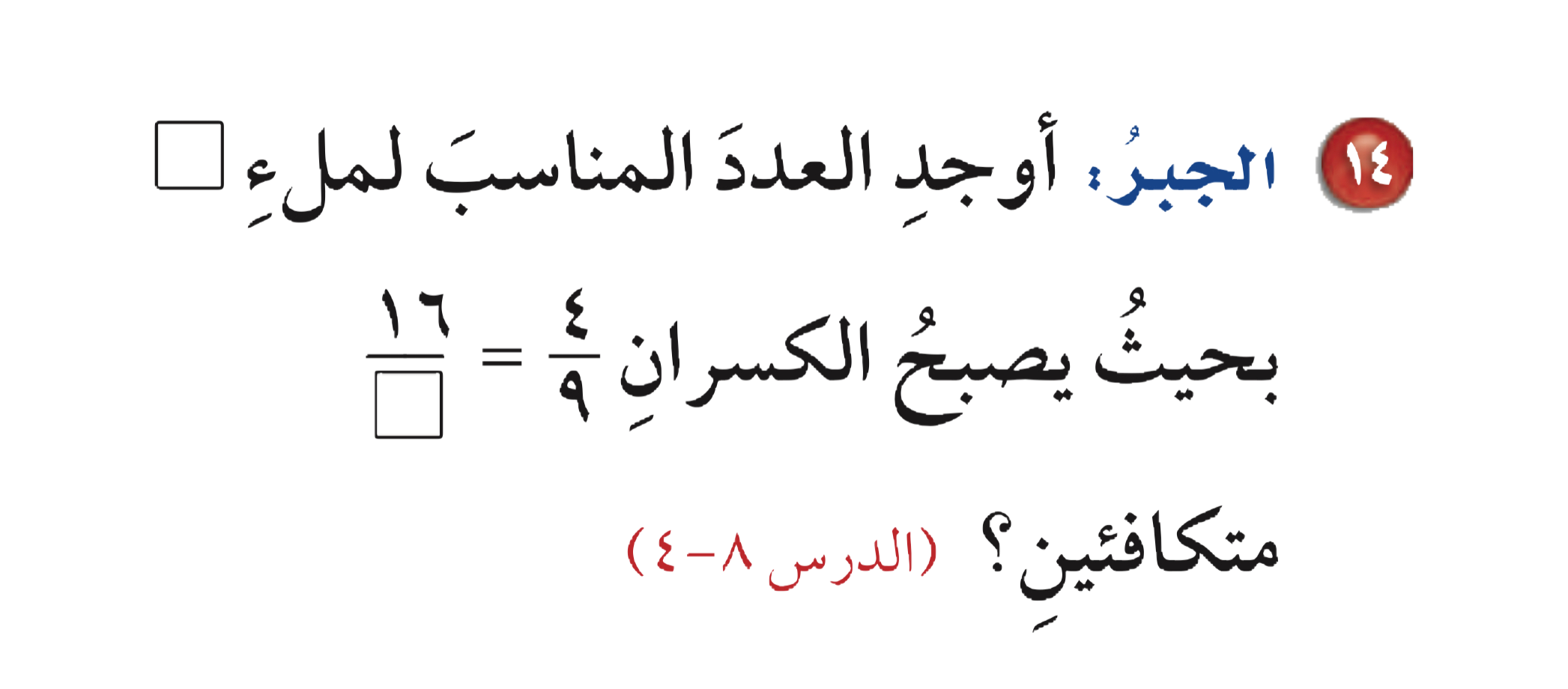 ٣٦
فكر: ما العدد الذي حاصل ضربه في ٤ = ١٦

٤×٤ = ١٦
 
إذن اضرب المقام × ٤
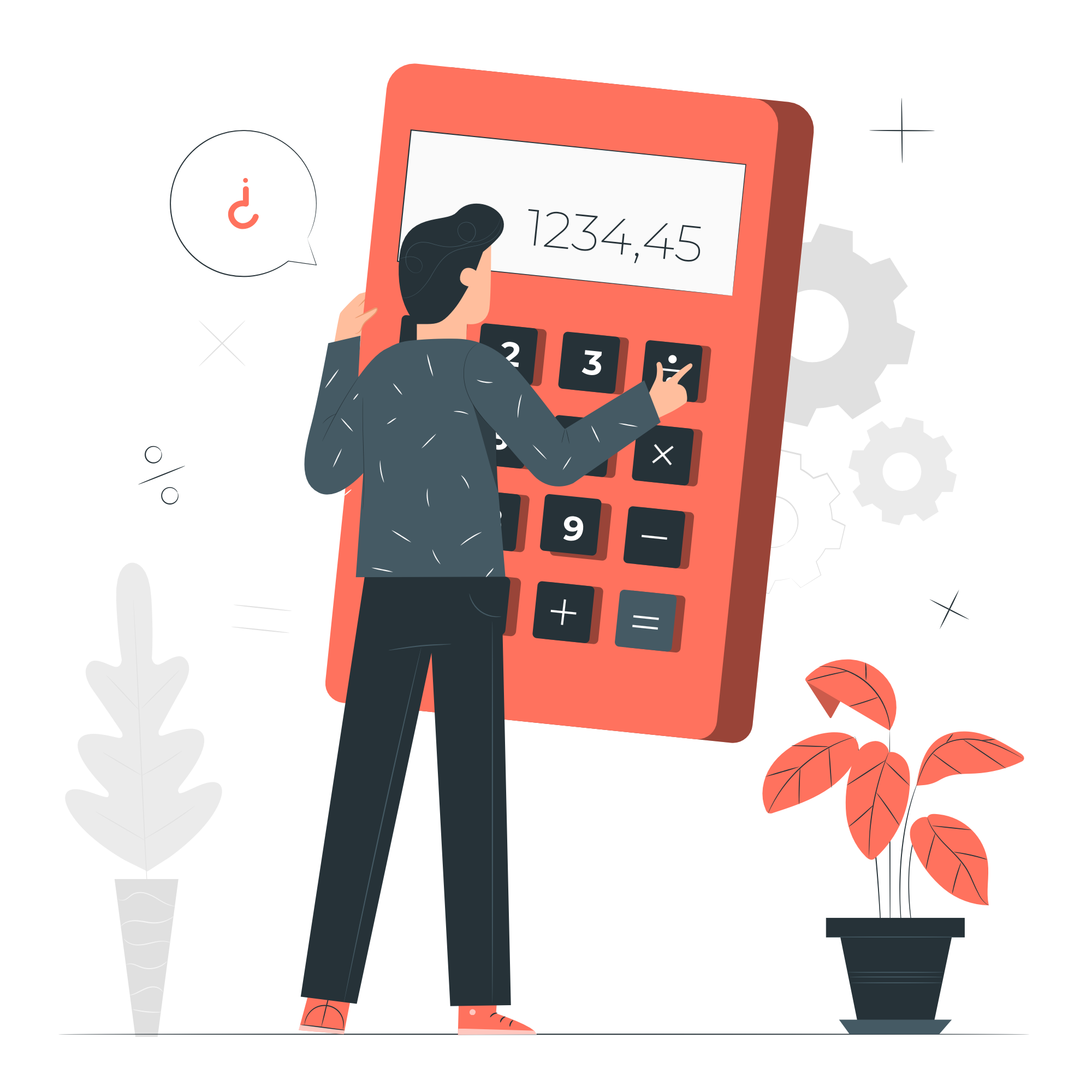 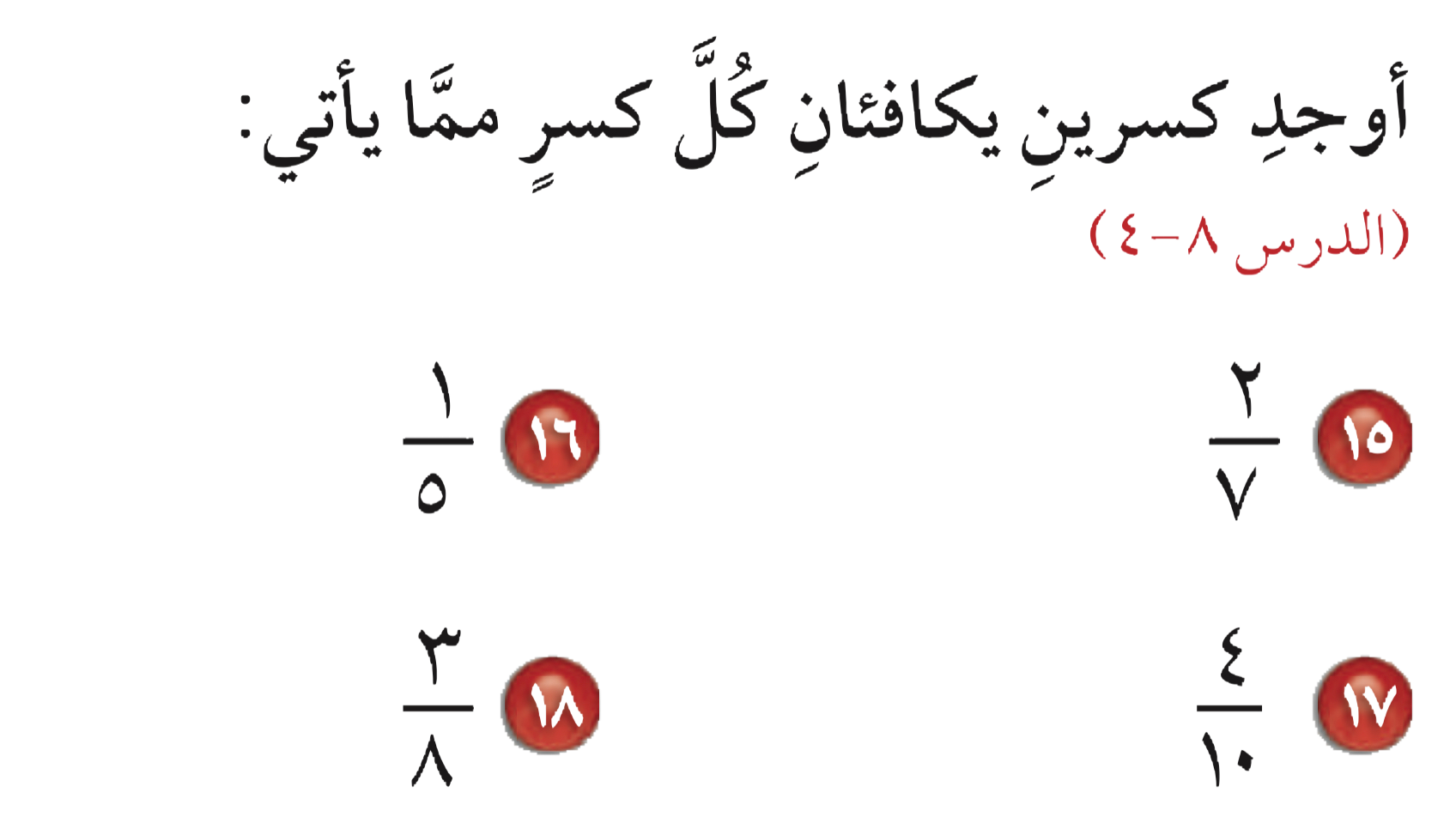 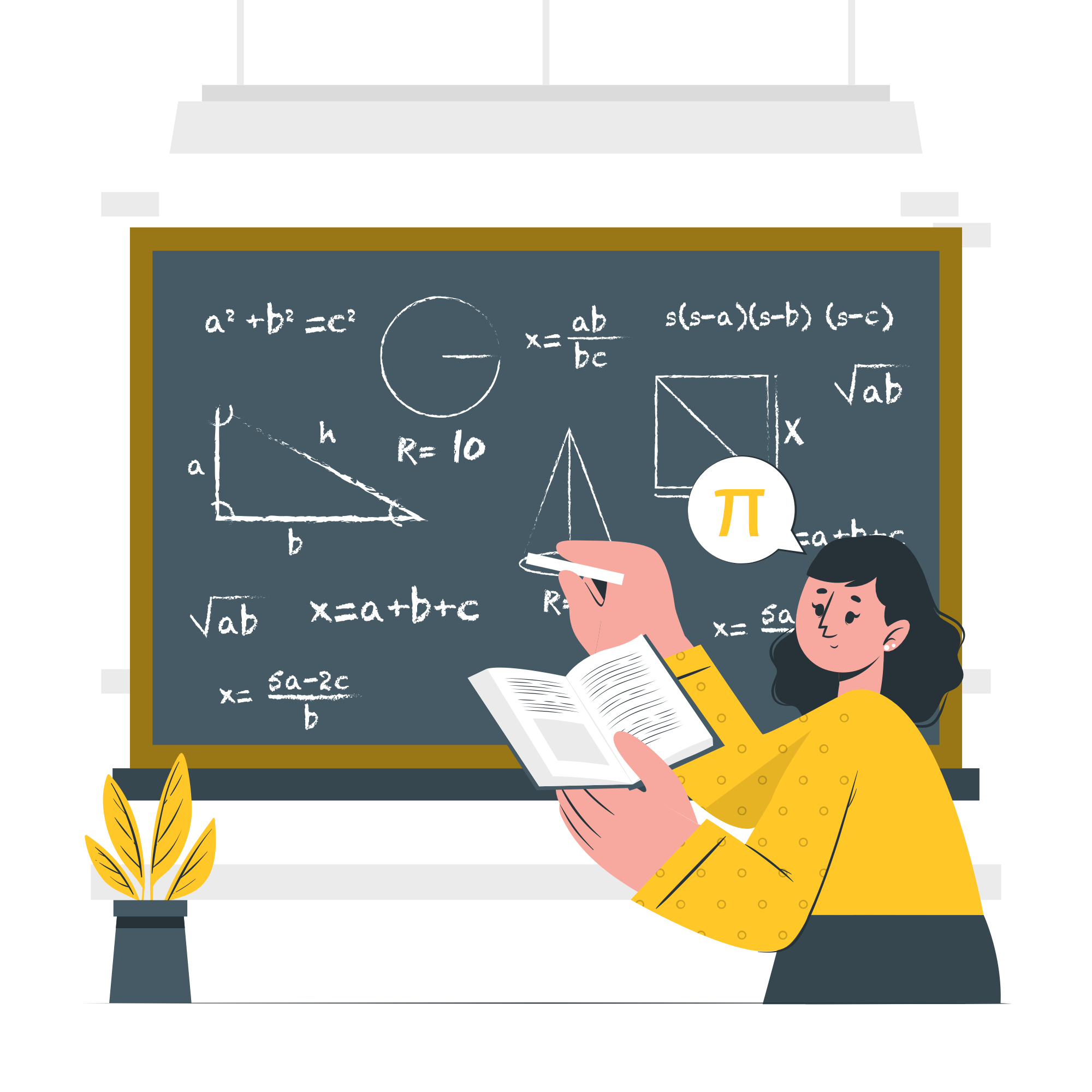 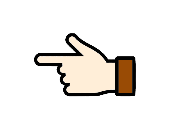 ٤
٦
٢
٣
٨
١٢
٦
٩
،
،
،
،
١٤
٢١
١٠
١٥
٢٠
٣٠
١٦
٢٤
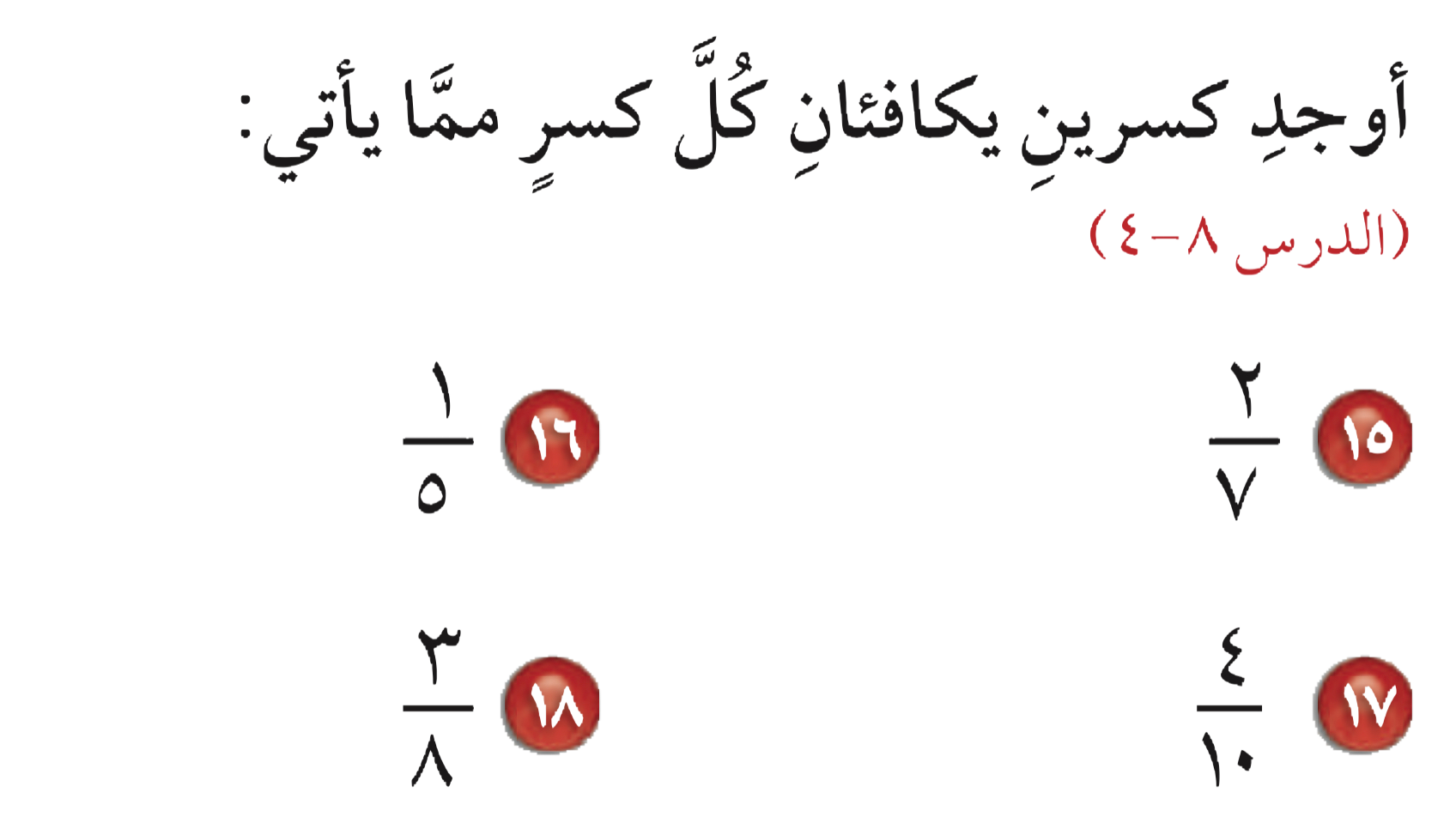 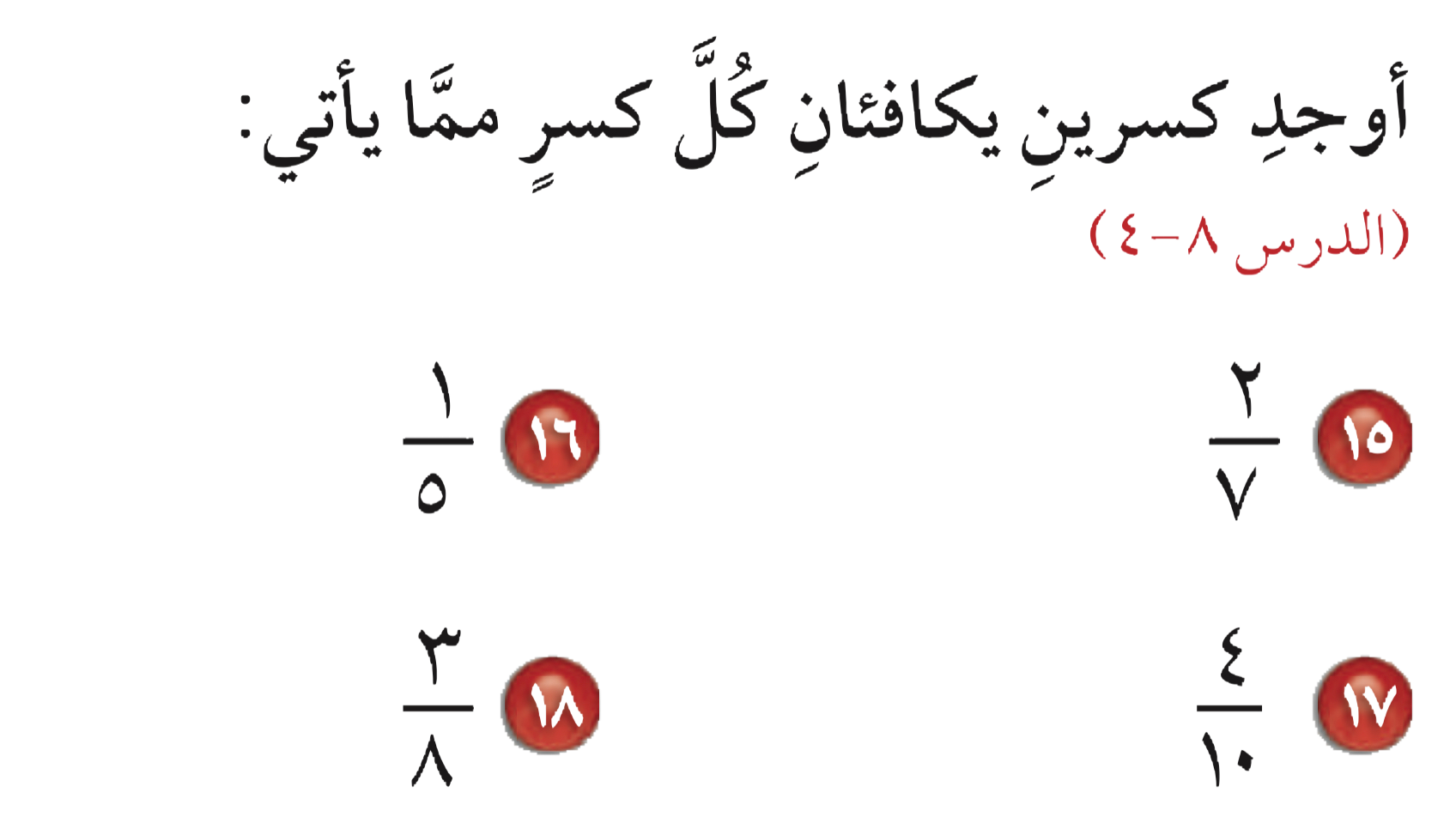 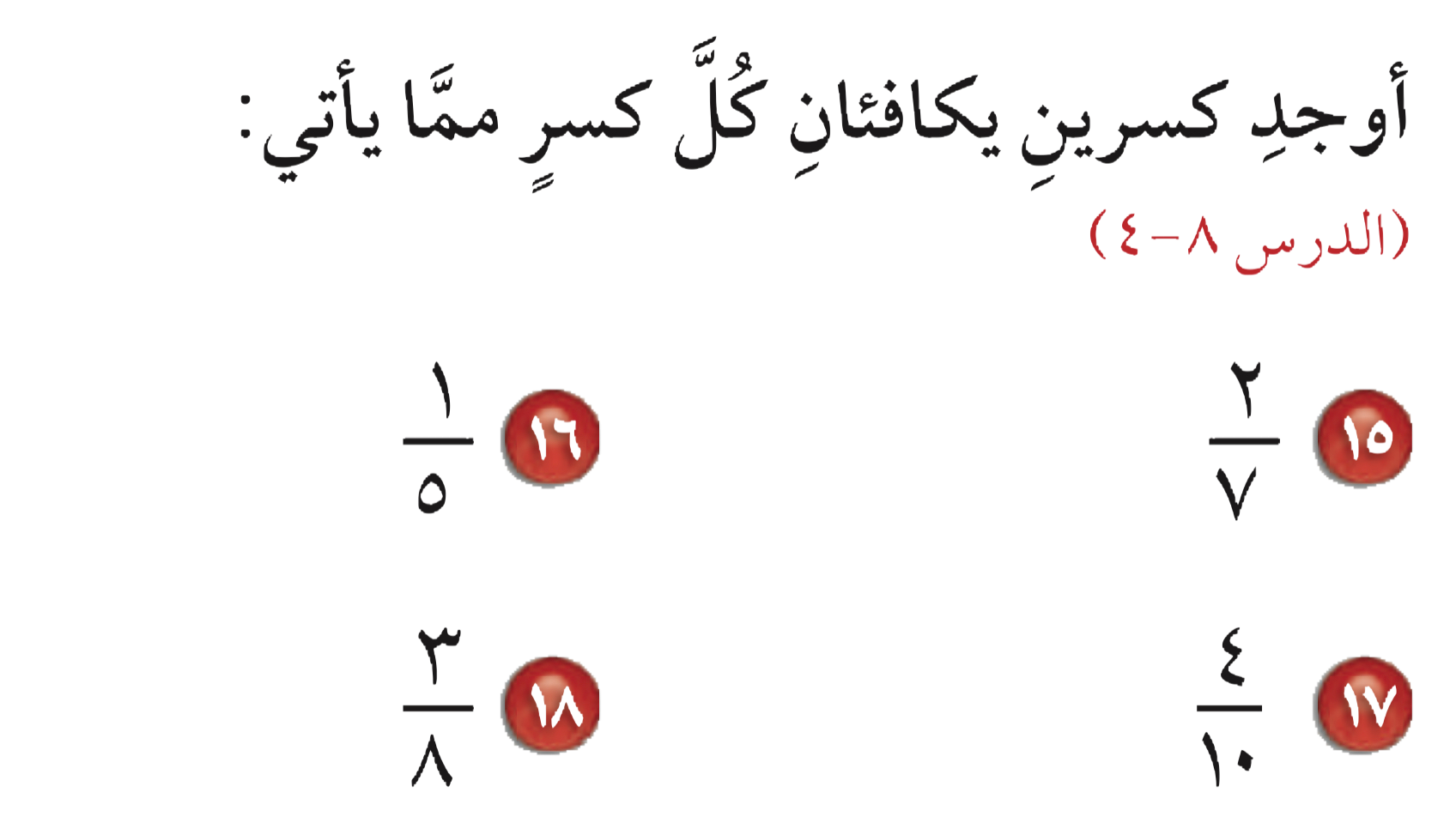 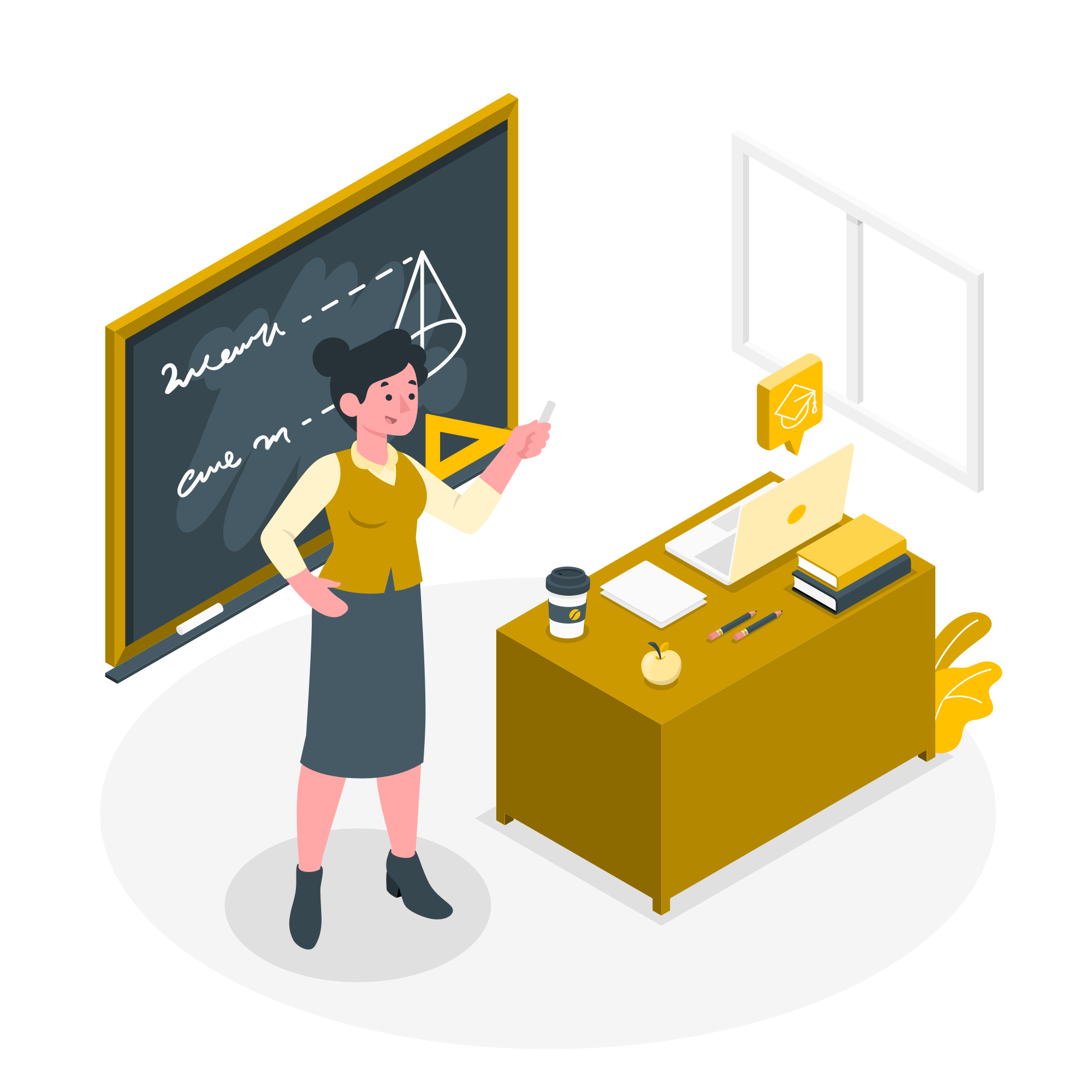 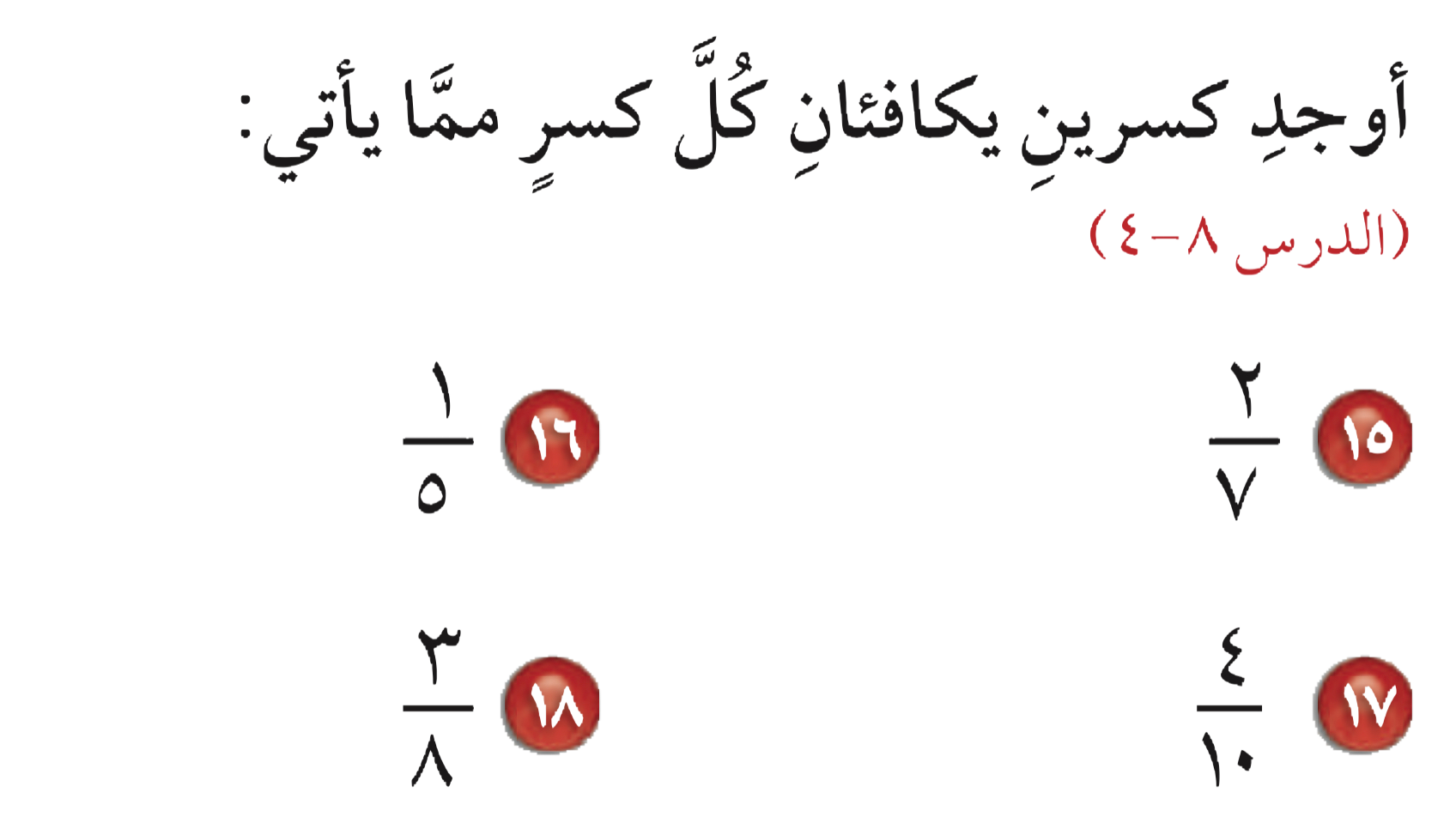 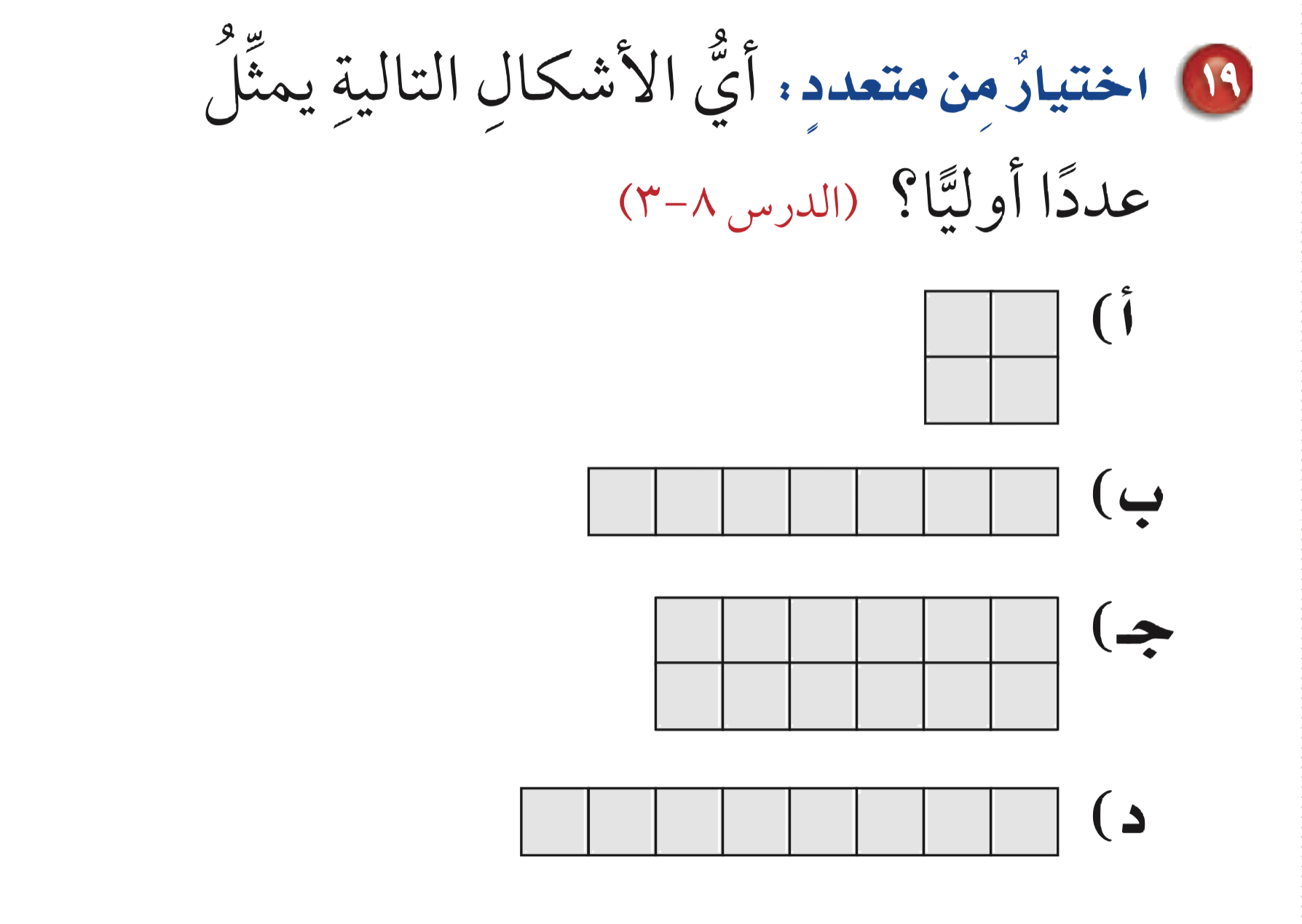 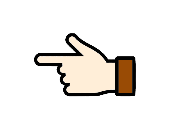 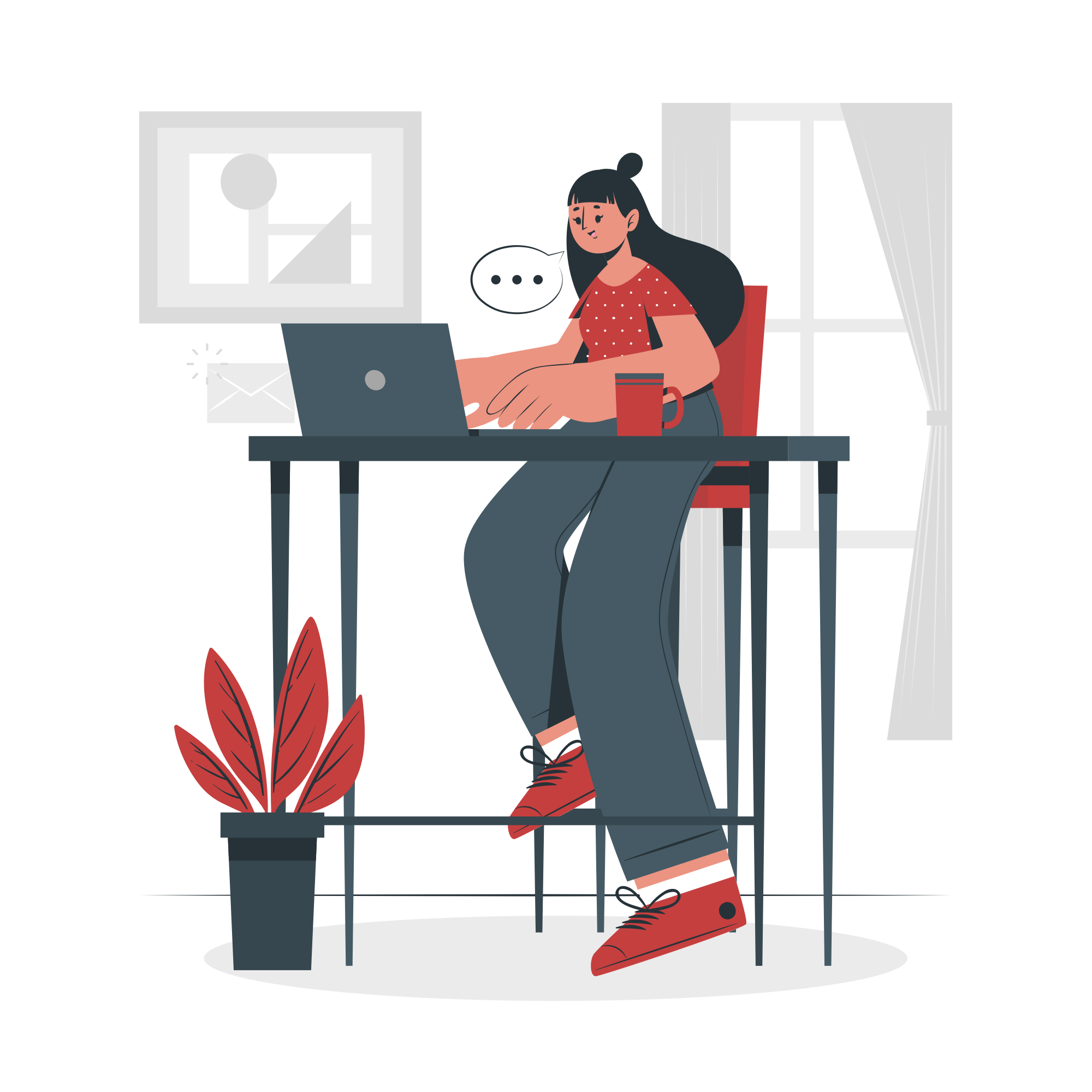 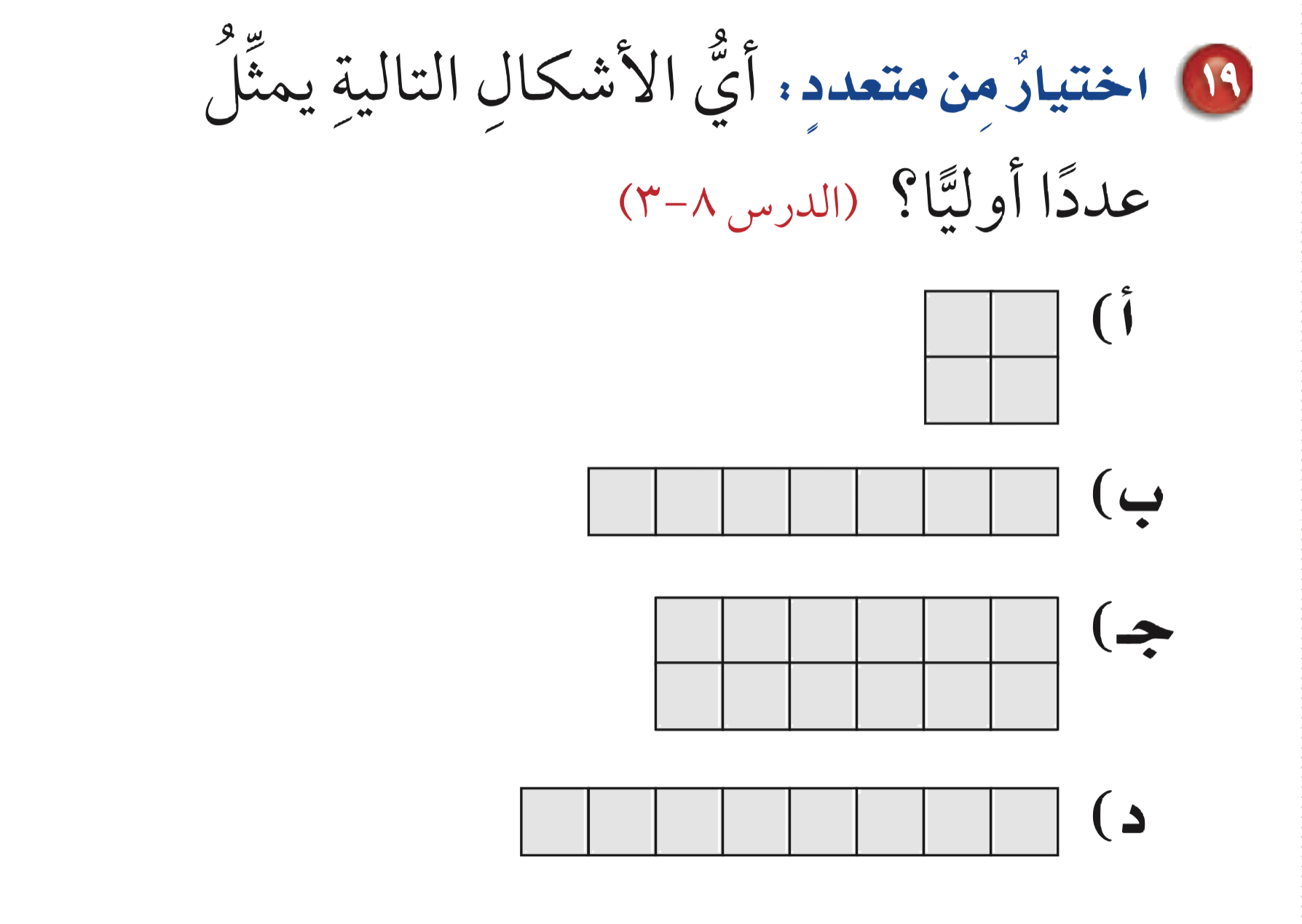 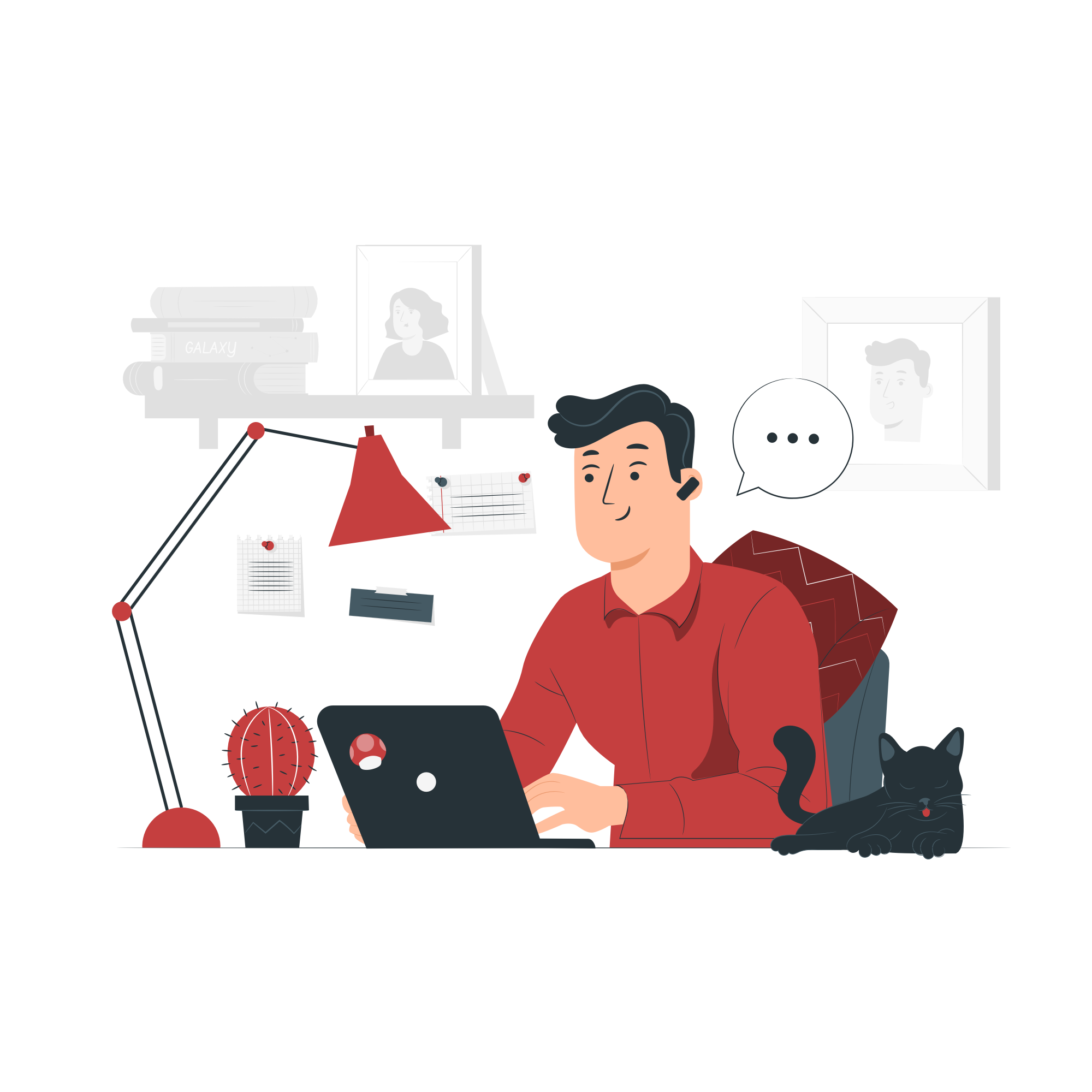 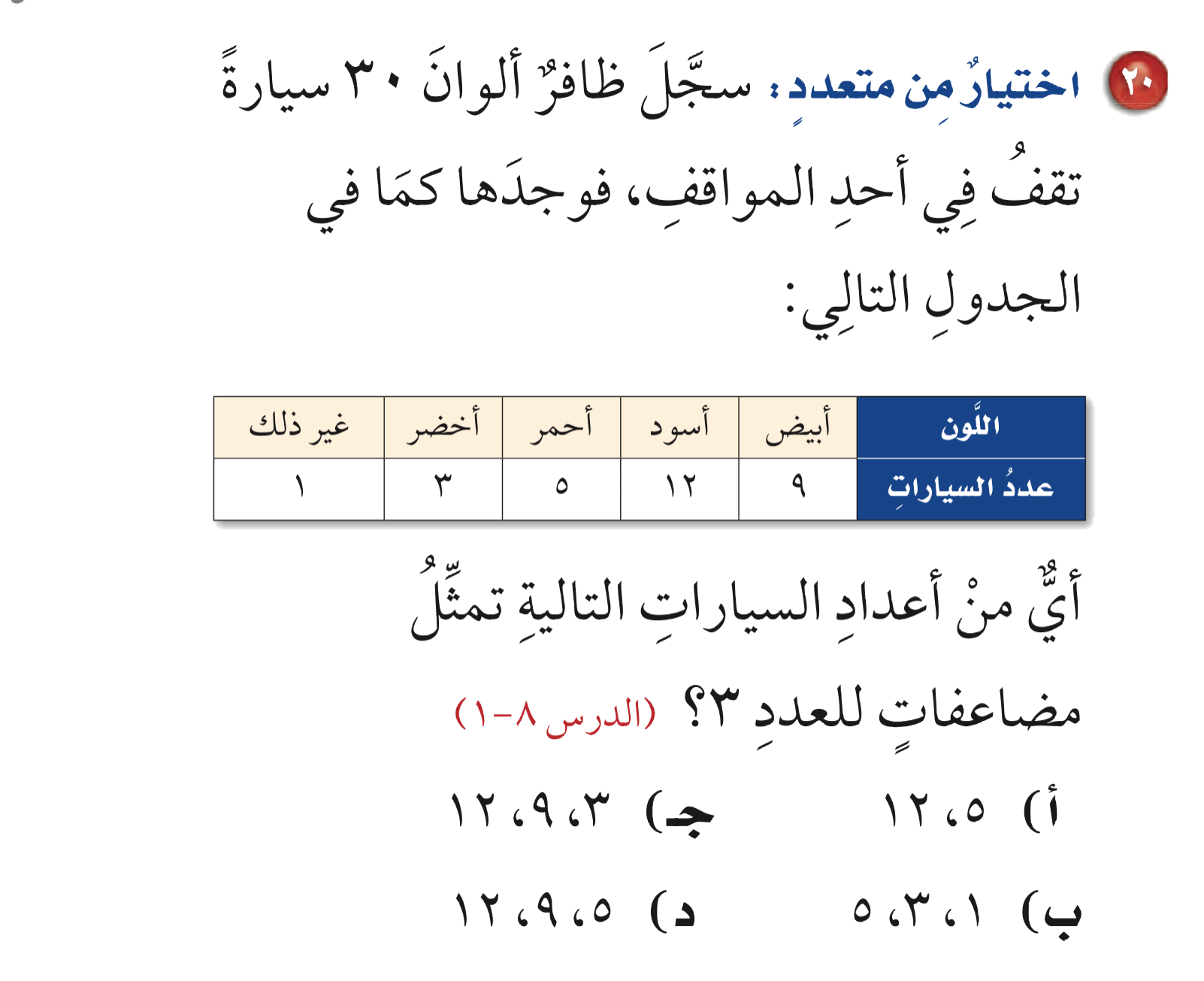 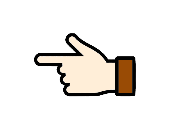 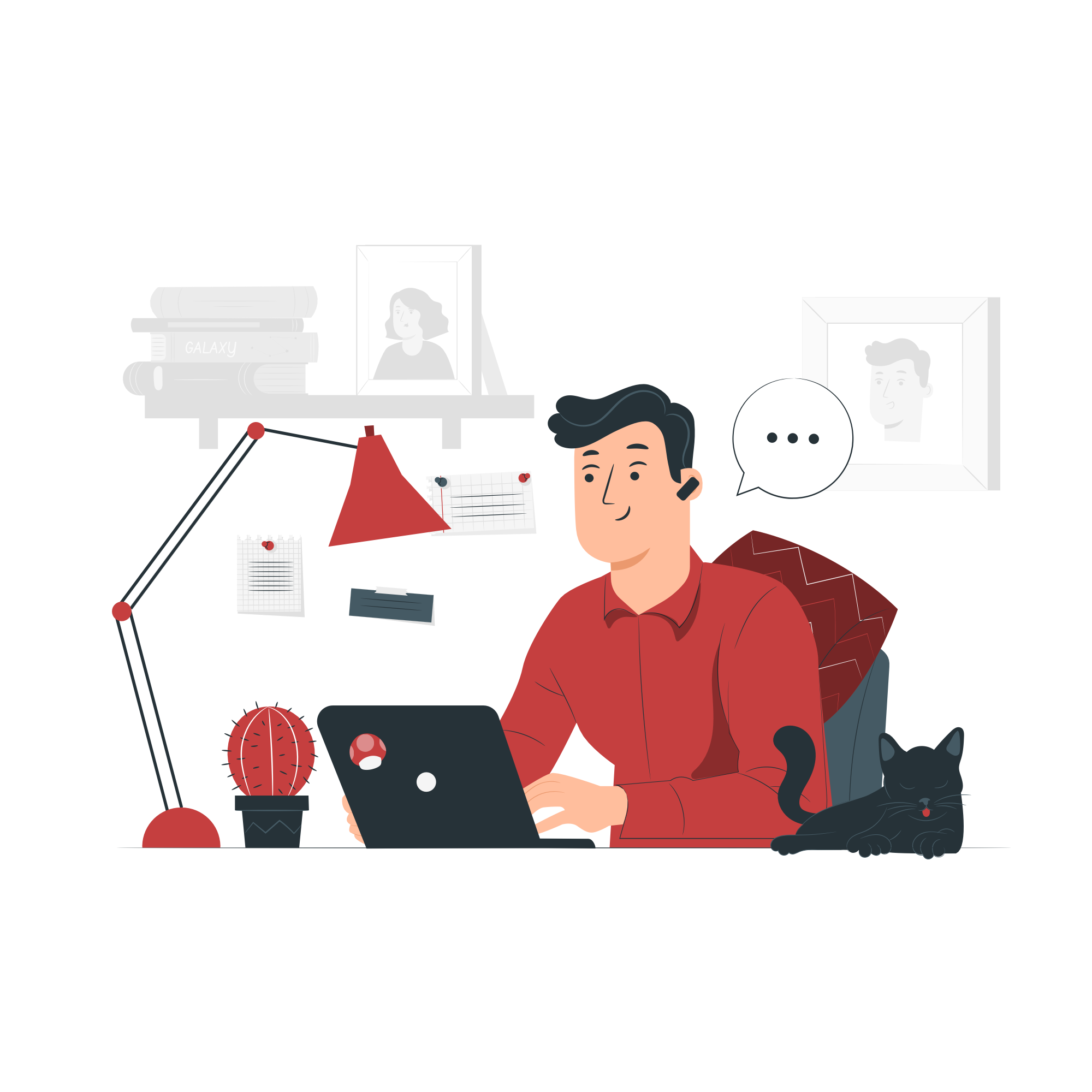 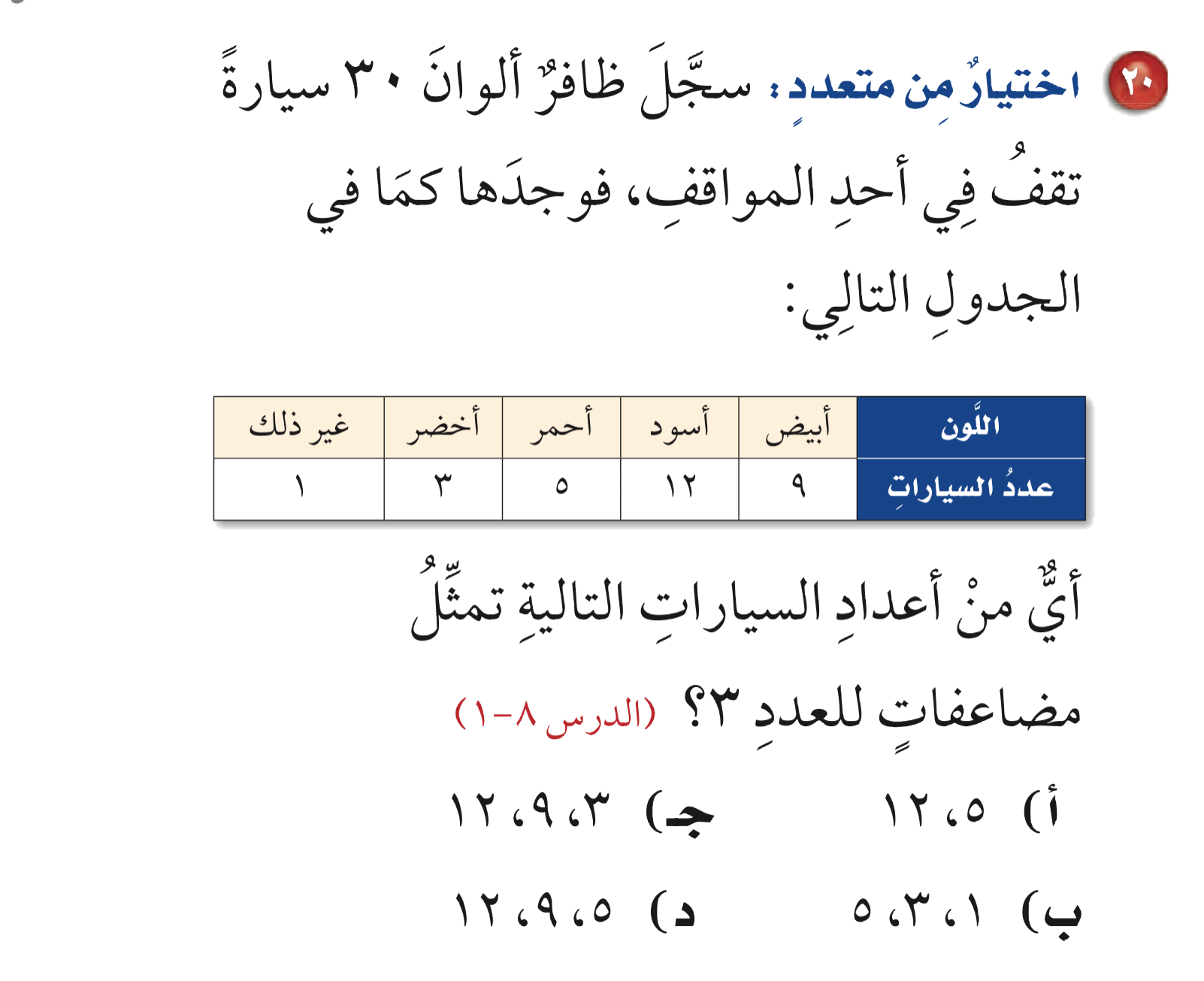 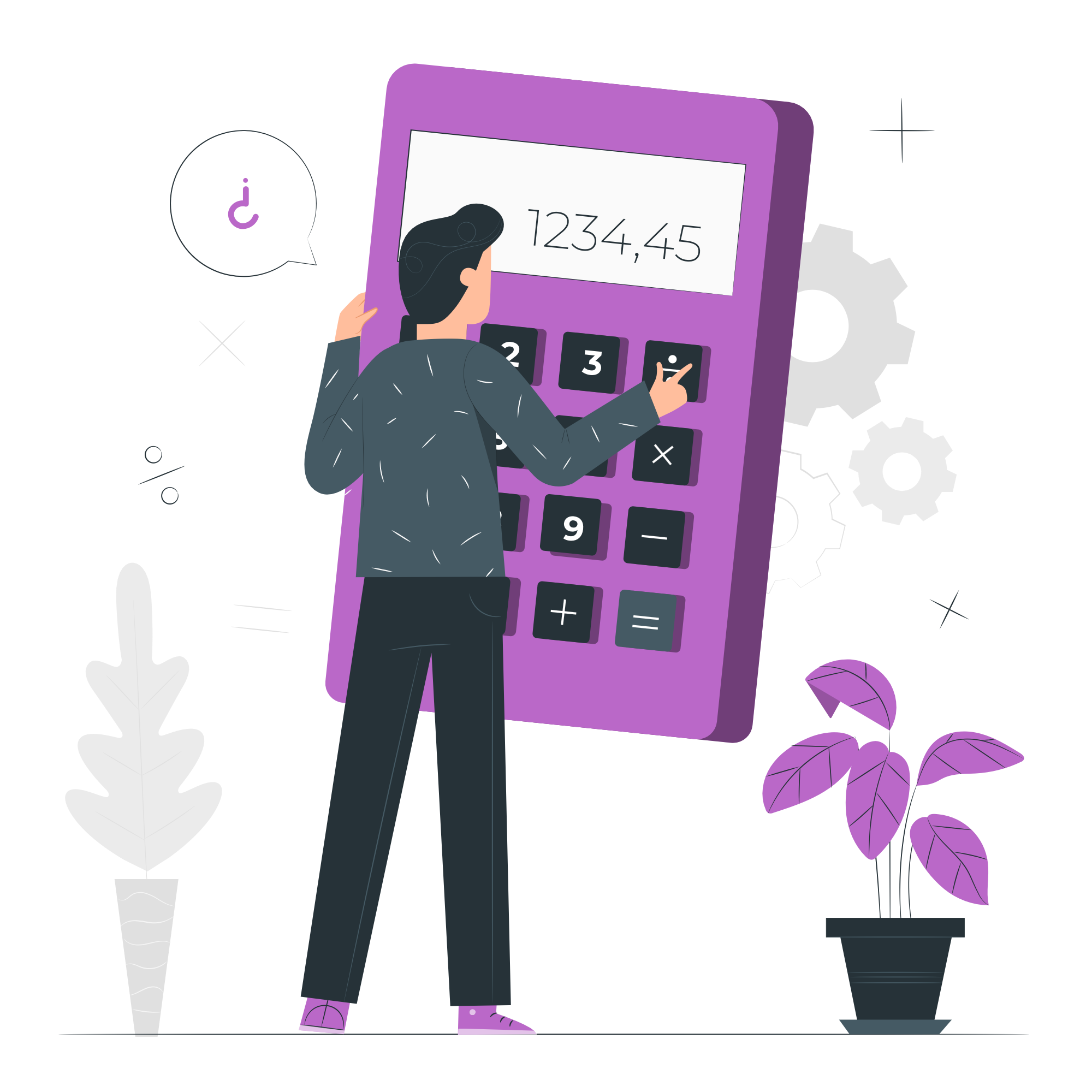 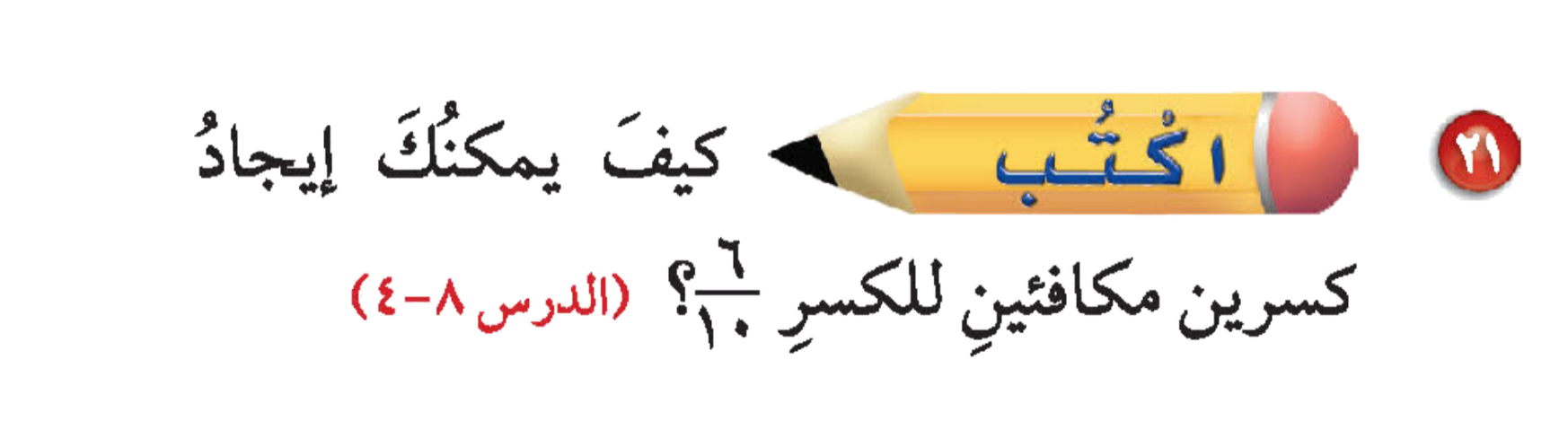 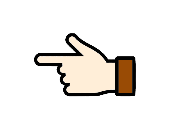 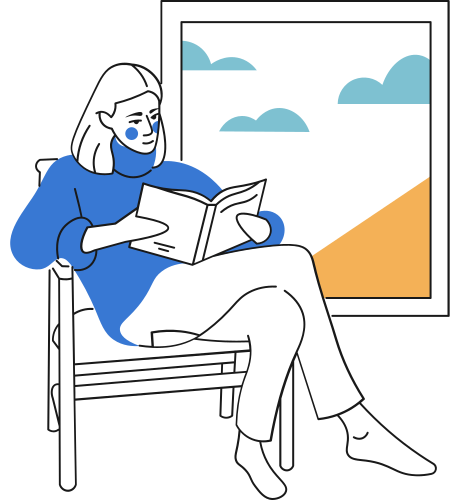 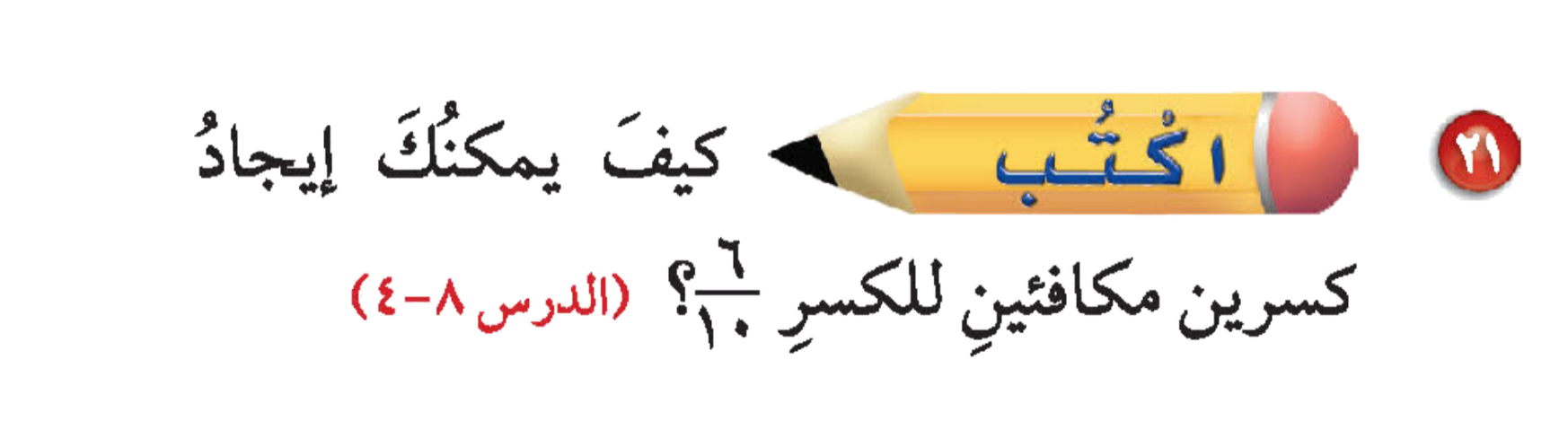 ١- بما أن كان هنا عوامل مشتركة بين البسط والمقام، يمكن إيجاد الكسر المكافئ بقسمة البسط والمقام على العامل المشترك بينهما.

٢-  يمكن ضرب البسط والمقام في نفس العدد لإيجاد الكسر المكافئ.
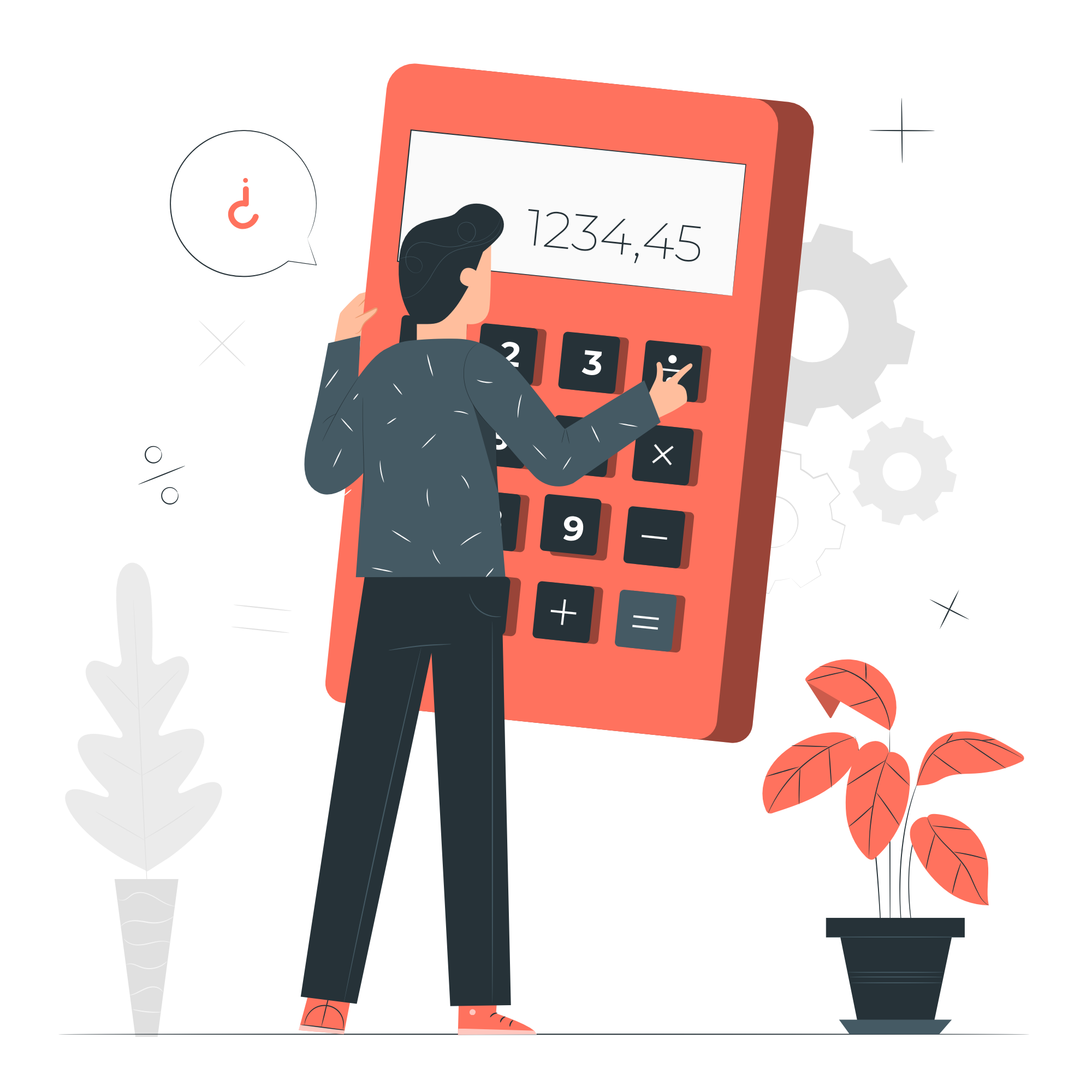